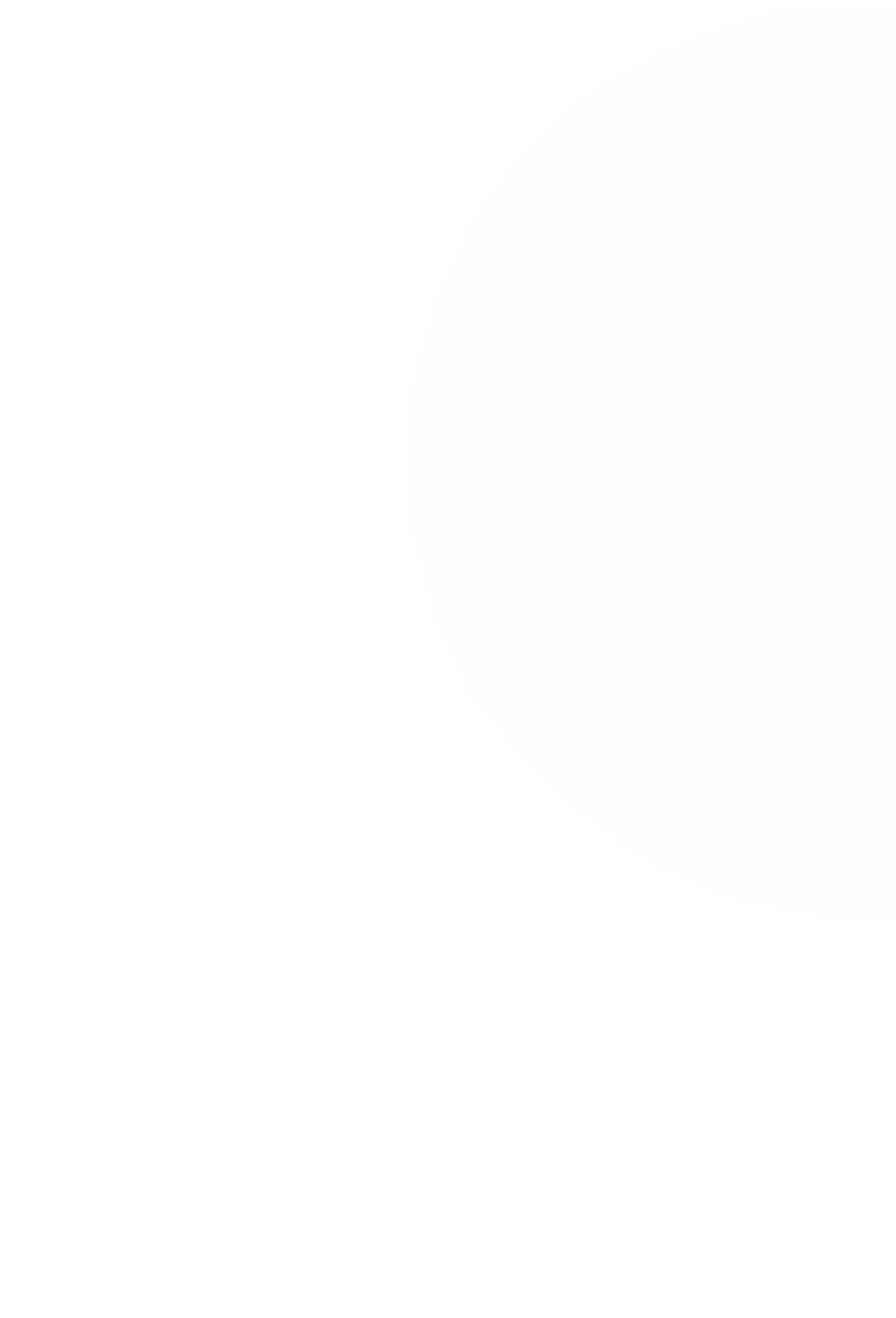 Ранняя профориентация школьников, как  инструмент	обеспечения приоритетных  направлений научно-технологического
развития страны
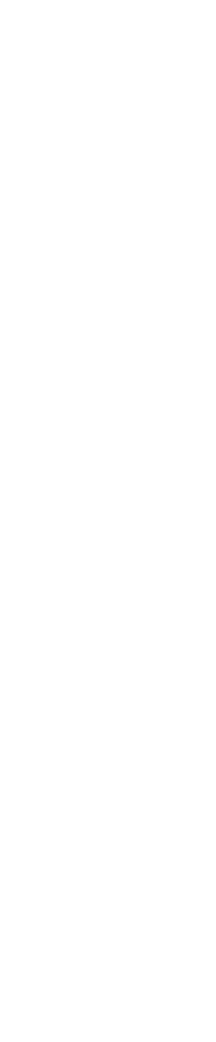 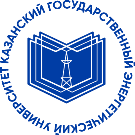 ИСТОРИЯ  КГЭУ
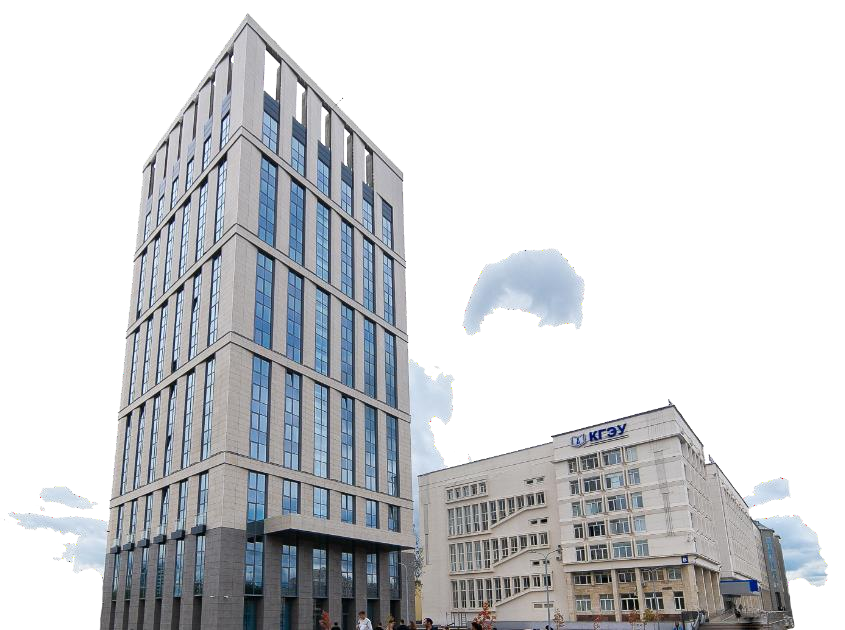 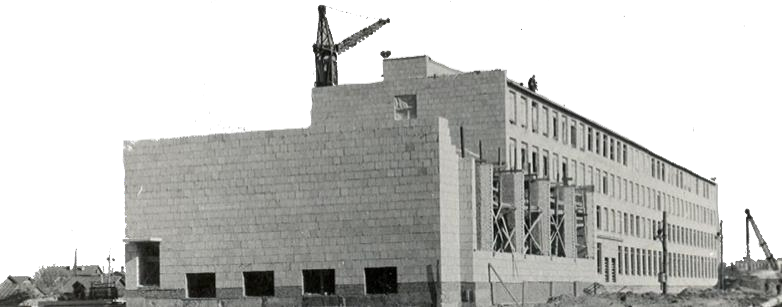 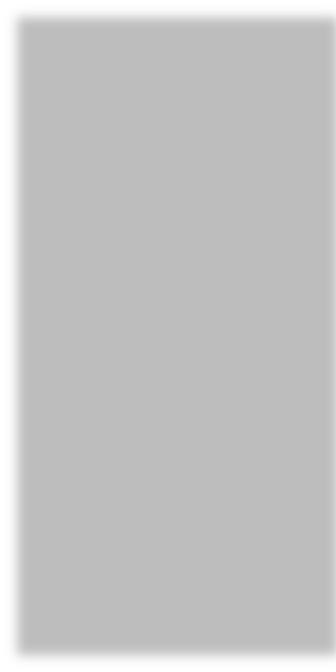 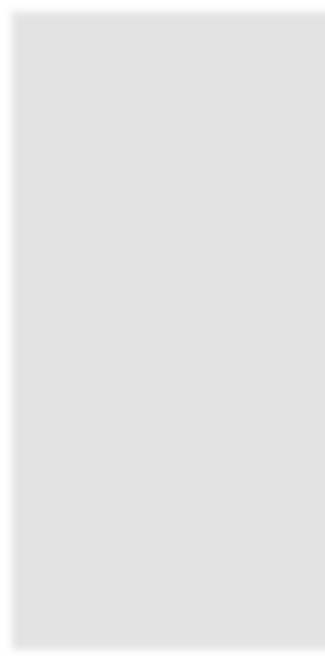 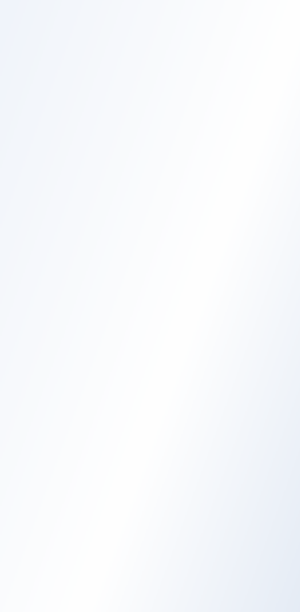 1968
1999
2000
2011
2018	2021
2023
Казанский
Казанский
Казанский
статус
Юбилей
ПРОГРАММА
филиал
энергетический
государственный
ФБГБОУ ВПО
50 лет
РАЗВИТИЯ
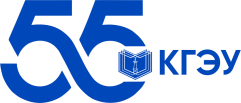 Московского
институт
энергетический
+
ПРИОРИТЕТ
энергетического
университет
Бессрочная
2030
института
лицензия
(КФ МЭИ)
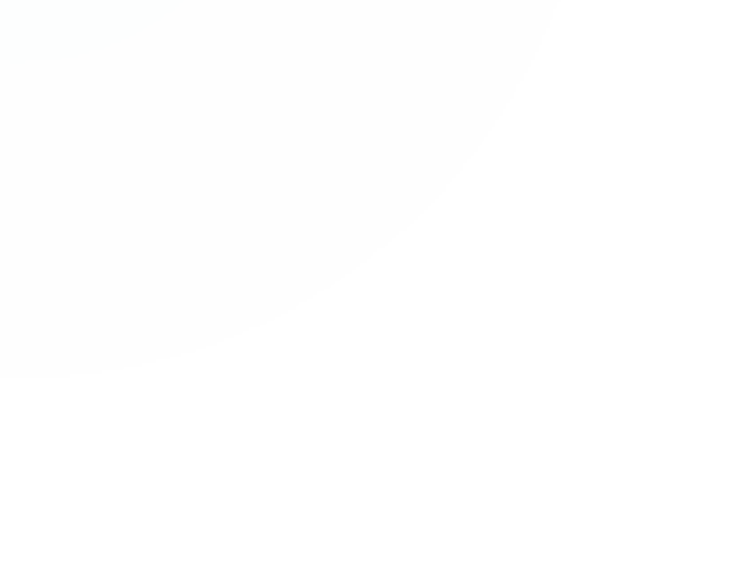 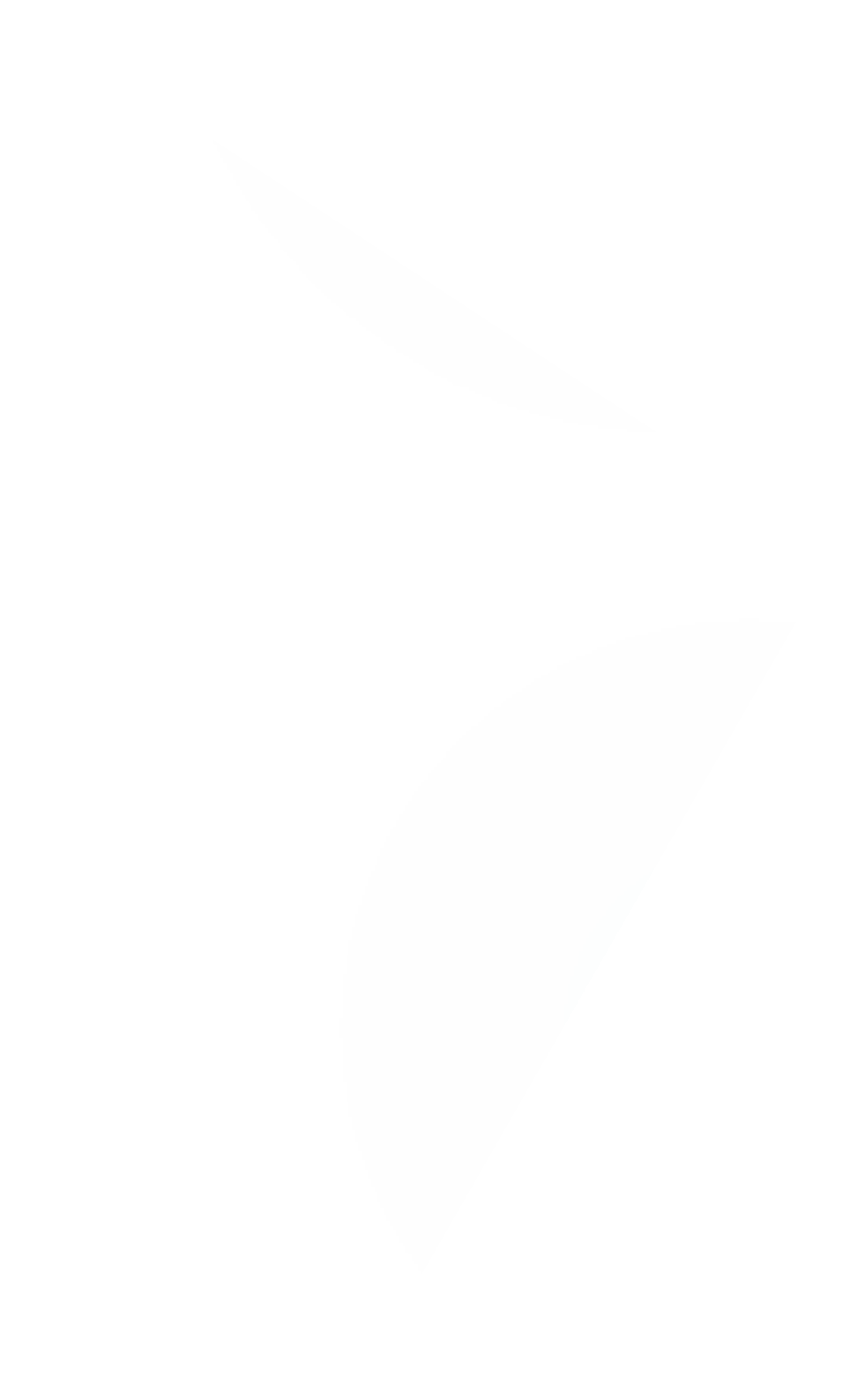 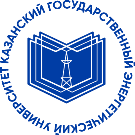 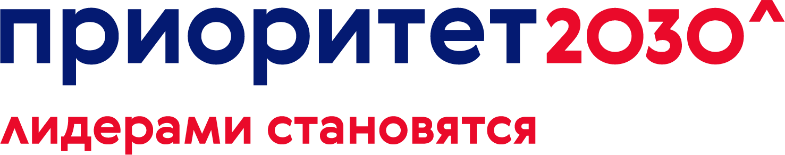 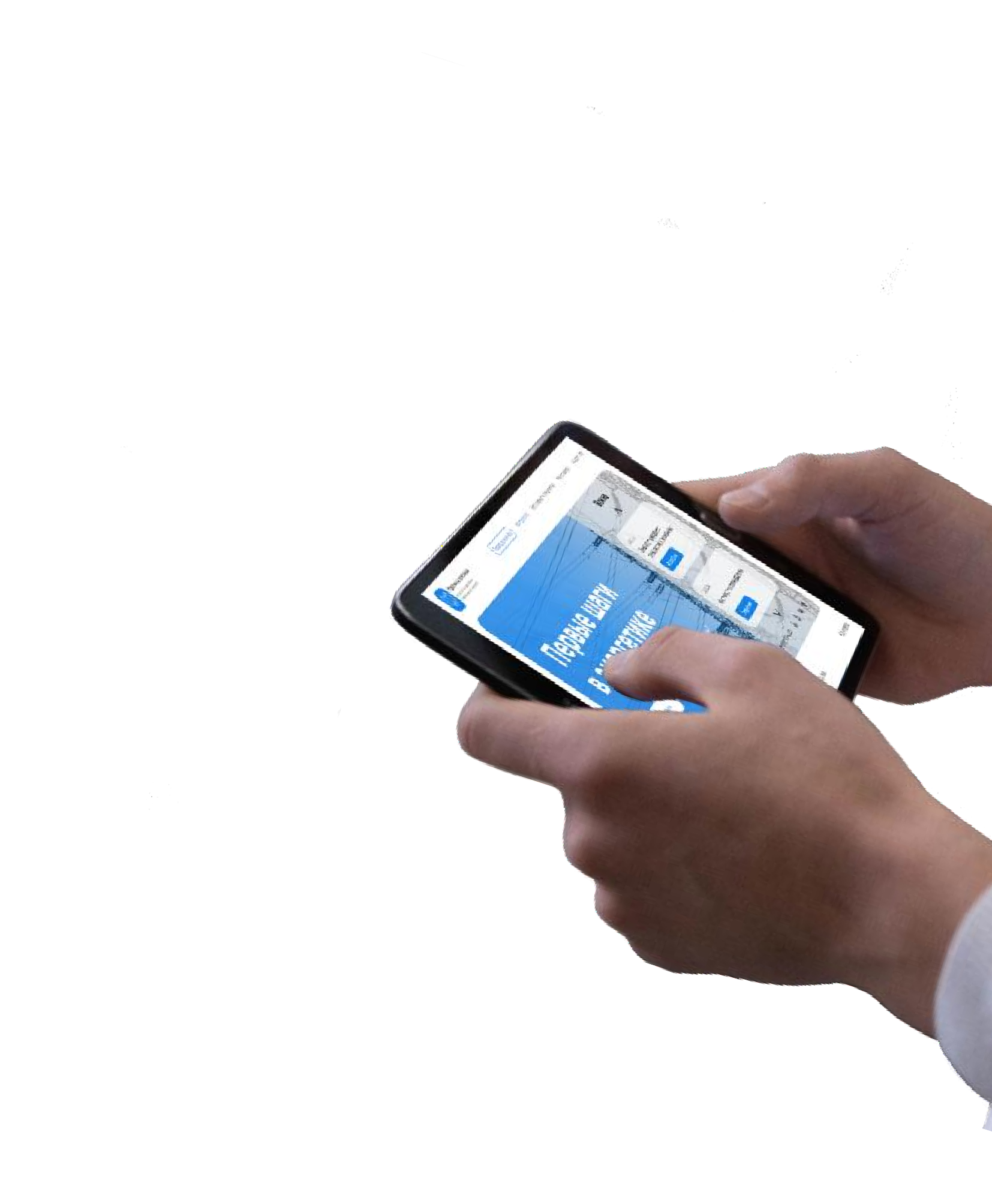 72
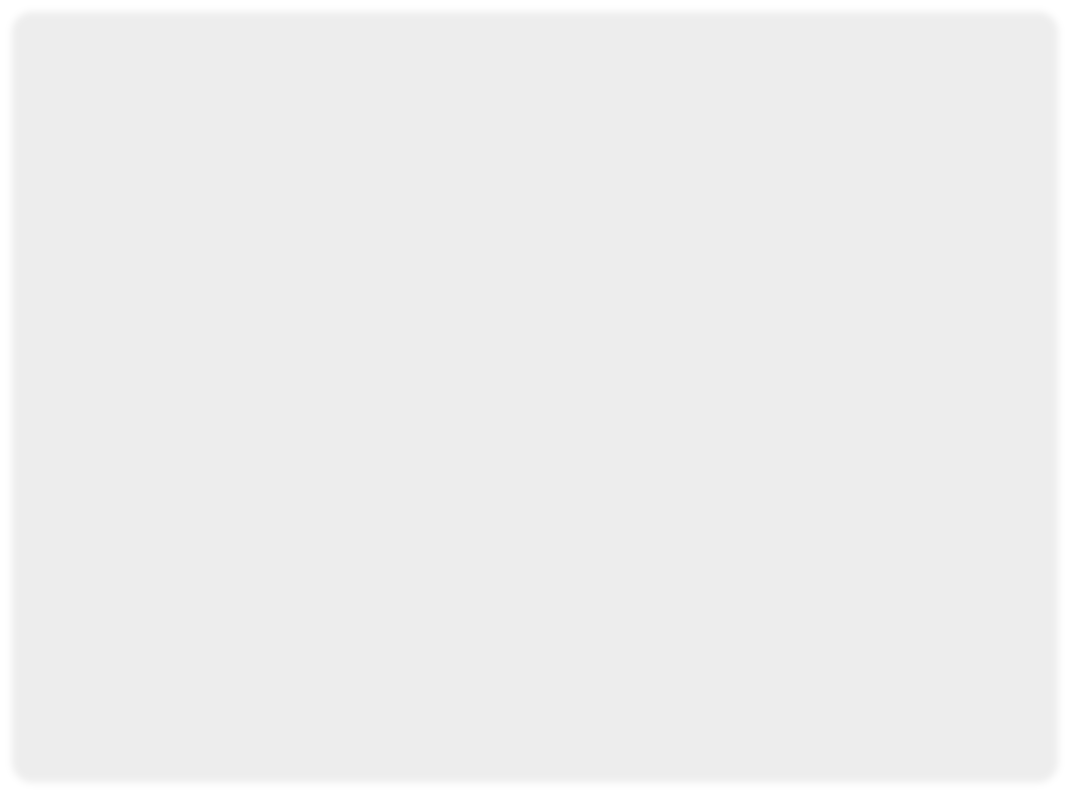 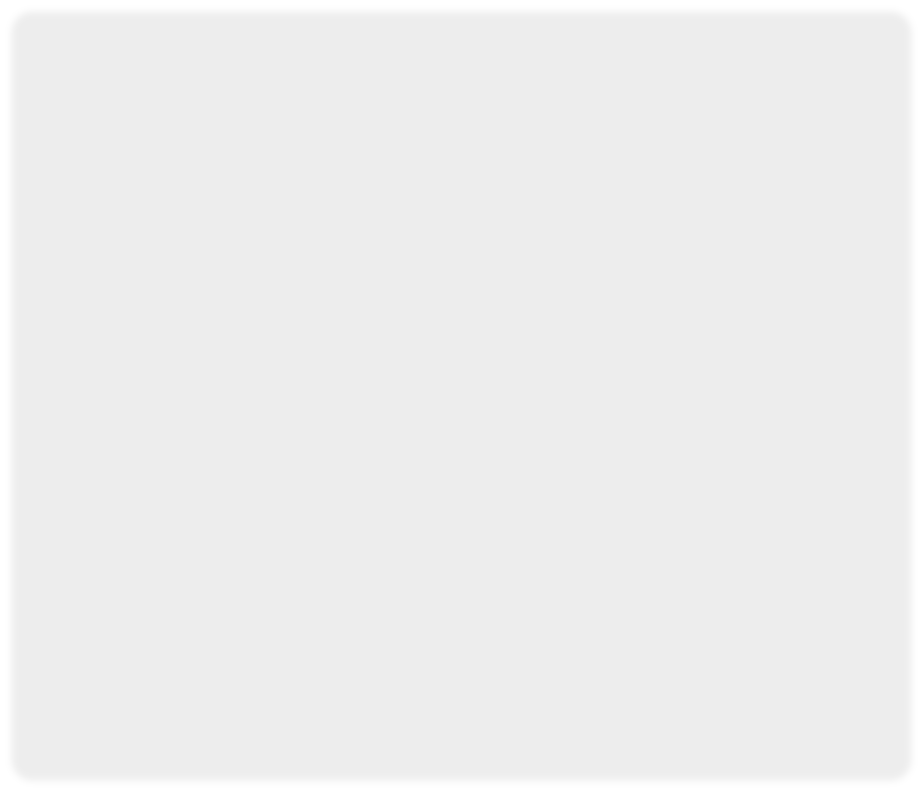 ЕГЭ 2024
5 институтов
Институт электроэнергетики и электроники  Институт теплоэнергетики
Институт цифровых технологий и экономики  Институт доп. профессионального образования
Проектный институт
2092 бюджетных места
>10 000 студентов
4 общежития
30 кафедр
25 выпускающих
Современный кампус
93% трудоустройство
4 диссертационных совета
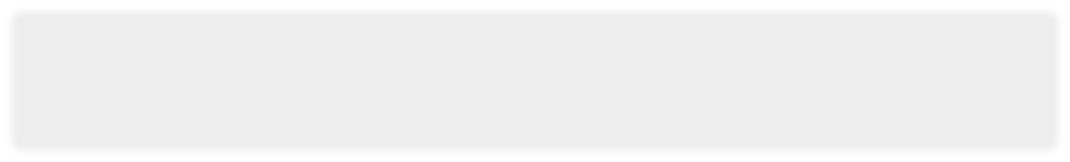 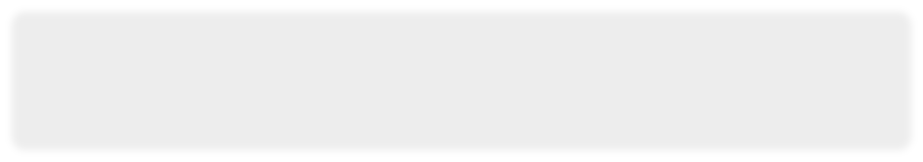 10 - Докторов наук  26 - Кандидатов наук
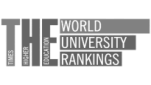 36 защит за 3 года
75
801-1000
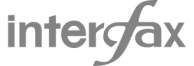 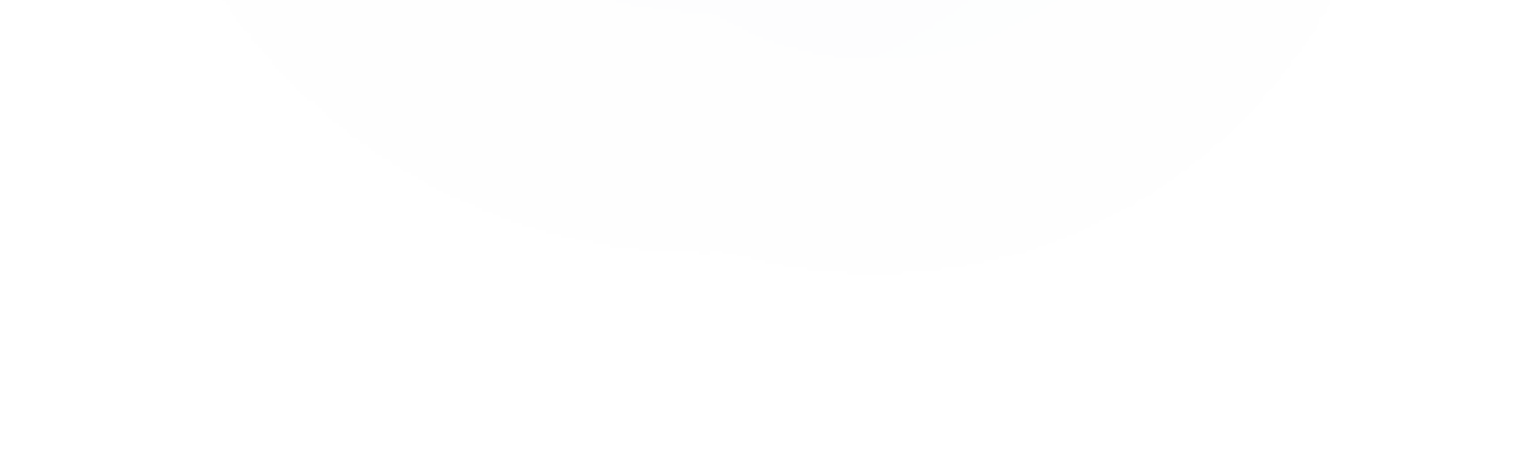 ПРИЕМНАЯ
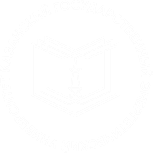 2092	БЮДЖЕТНЫХ МЕСТ:
2024
100% ВЫПОЛНЕНИЯ  КОНТРОЛЬНЫХ ЦИФР ПРИЕМА
КОМПАНИЯ
Бакалавриат - 1556	Специалитет - 50
Магистратура - 415Аспирантура - 71
+407
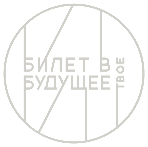 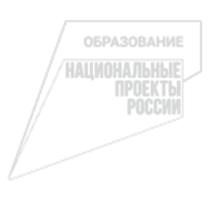 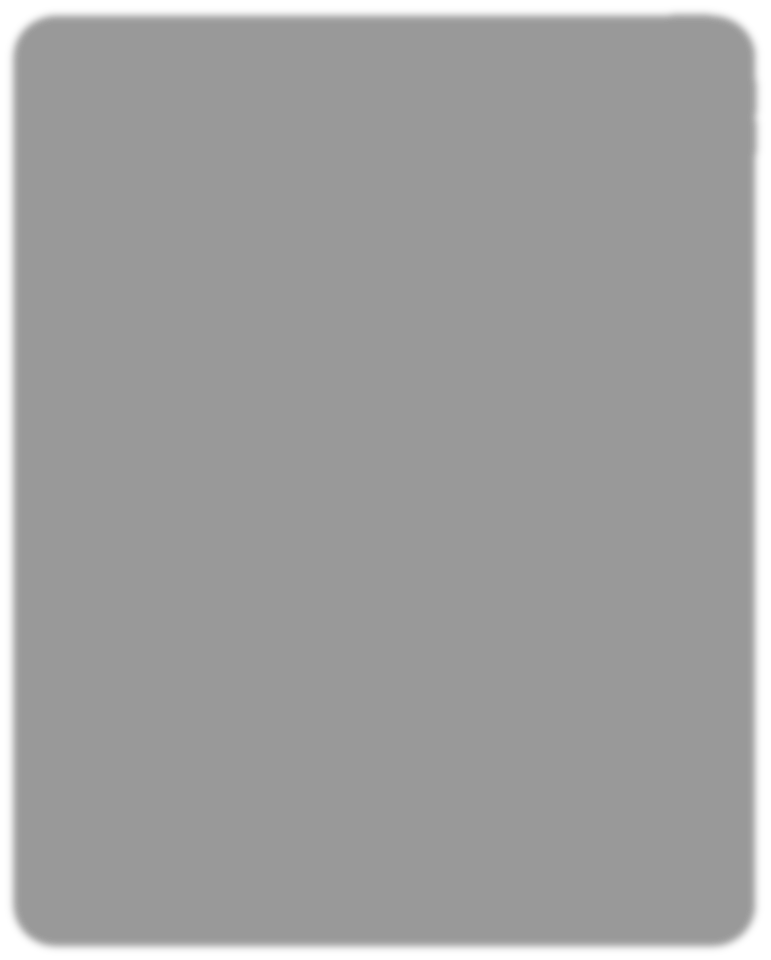 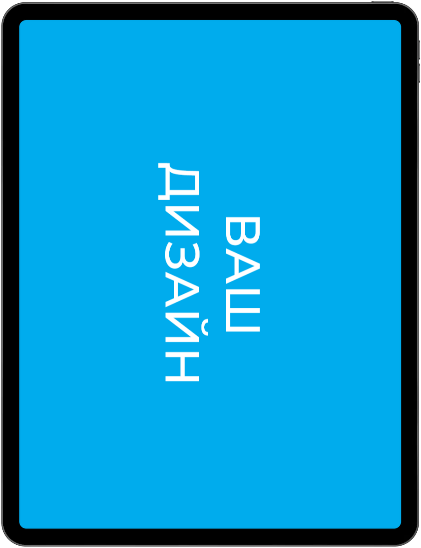 КОНТРОЛЬНЫЕ ЦИФРЫ  ПРИЕМА
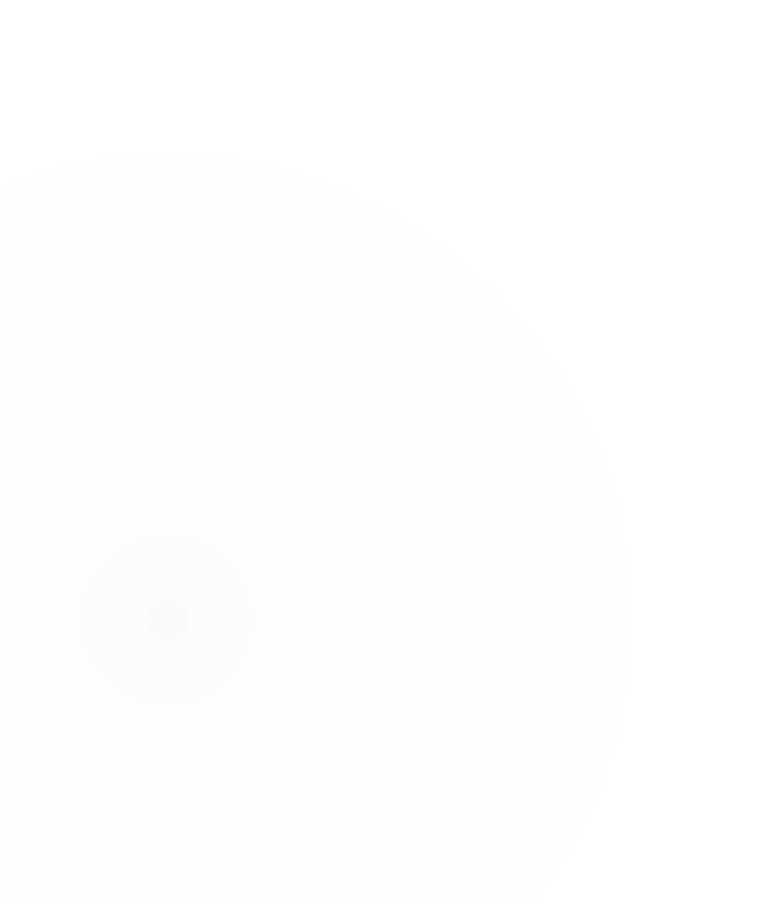 13 стран мира
Все регионы Российской Федерации

24 039
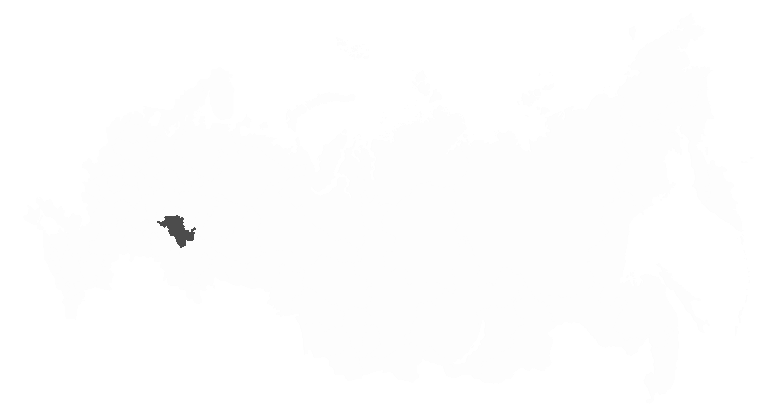 415
413
332
556
+9 862
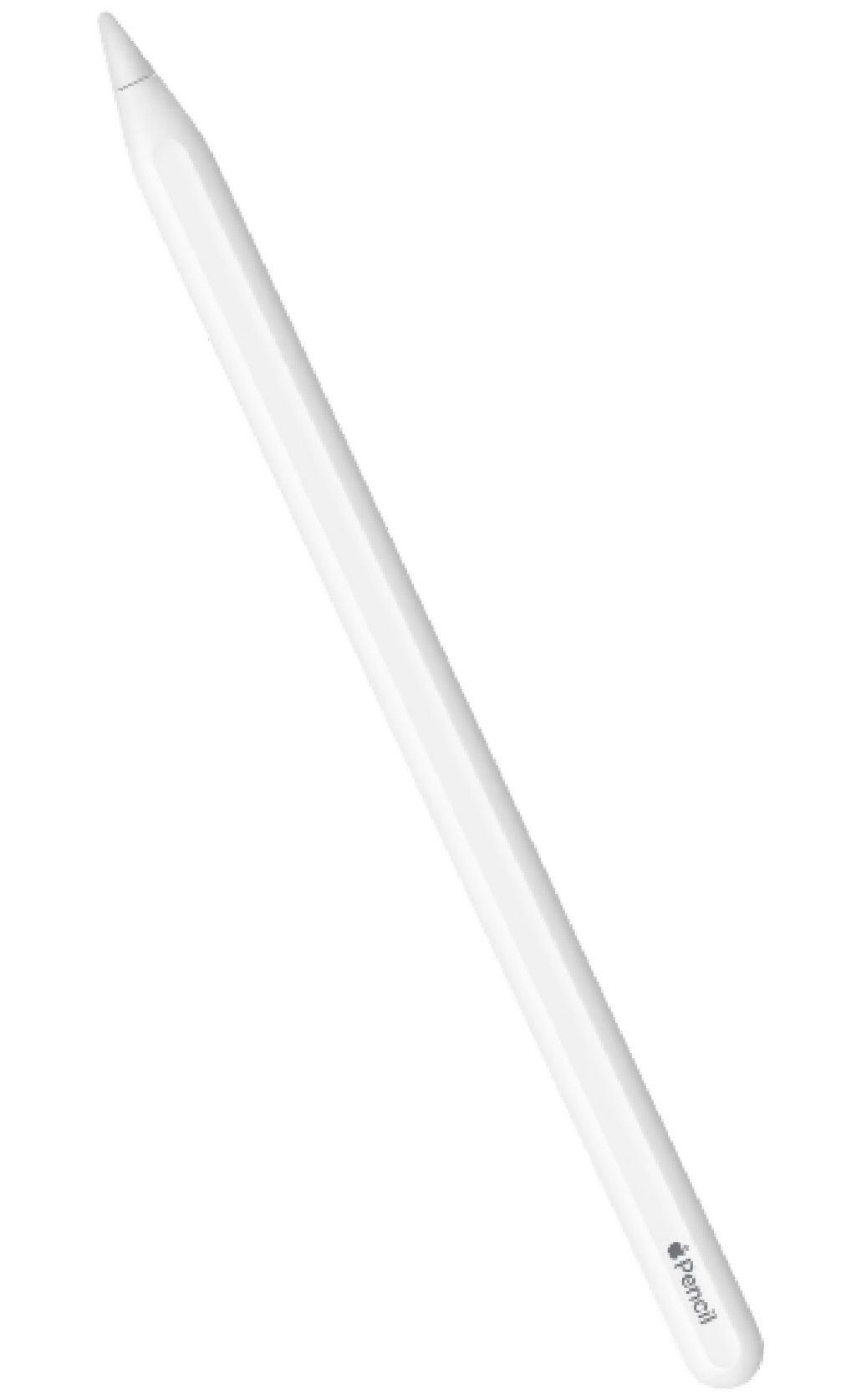 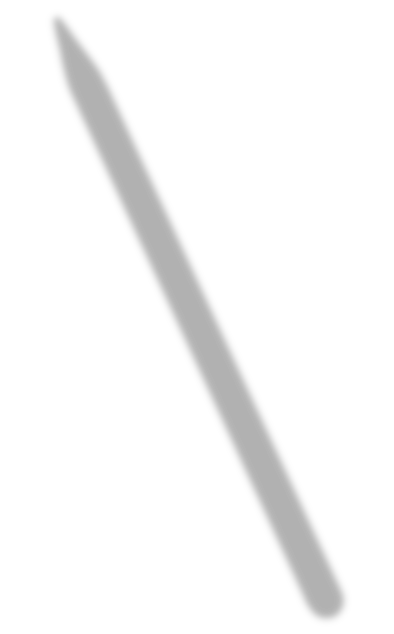 230
379
320
1086
8 521
379
1
1274
+3 744
753
866 1045
556
Кол-во	Кол-во
заявленийабитуриентов
115 – целевиков
3 - олимпиадника
3 – 100-бальника
2012	…	2019	2020	2021	2022	2023	2024 
Бакалавриа	Магистратур  т	а
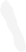 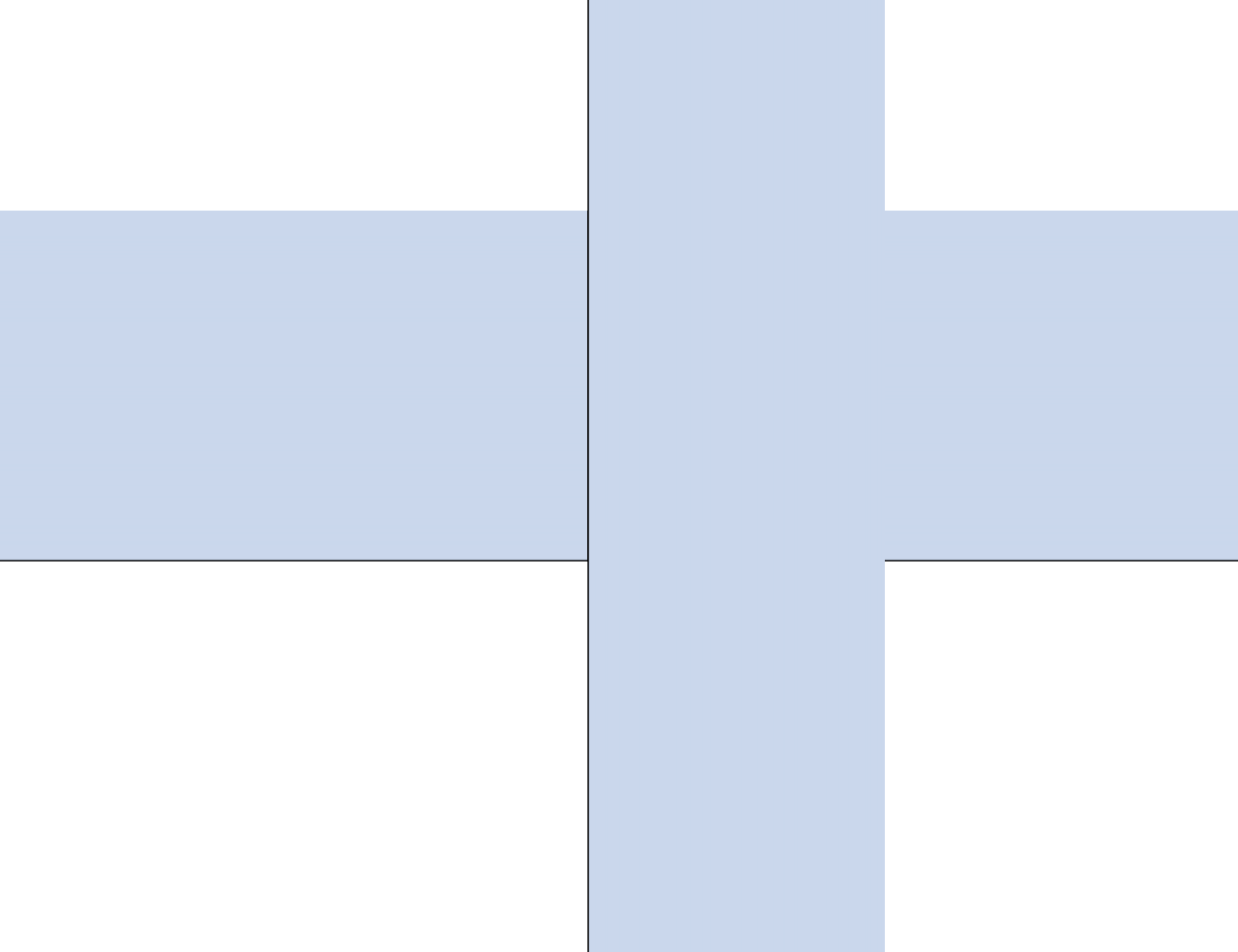 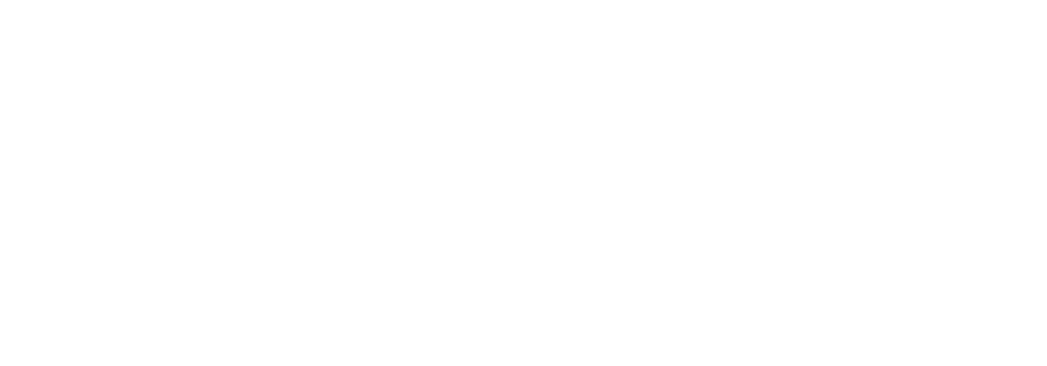 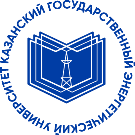 6
4
СОВРЕМЕННЫЙ  КАМПУС
Корпусов
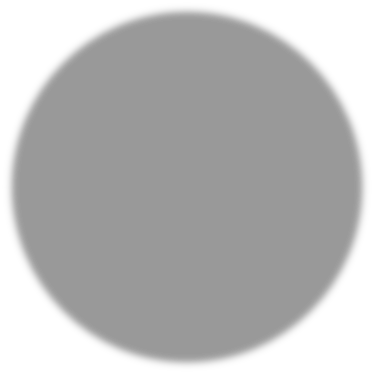 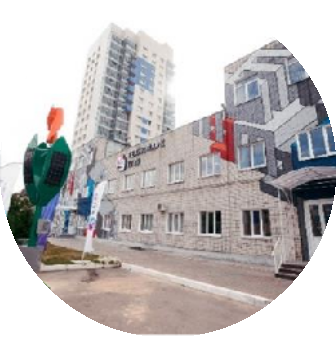 Общежития
1
1
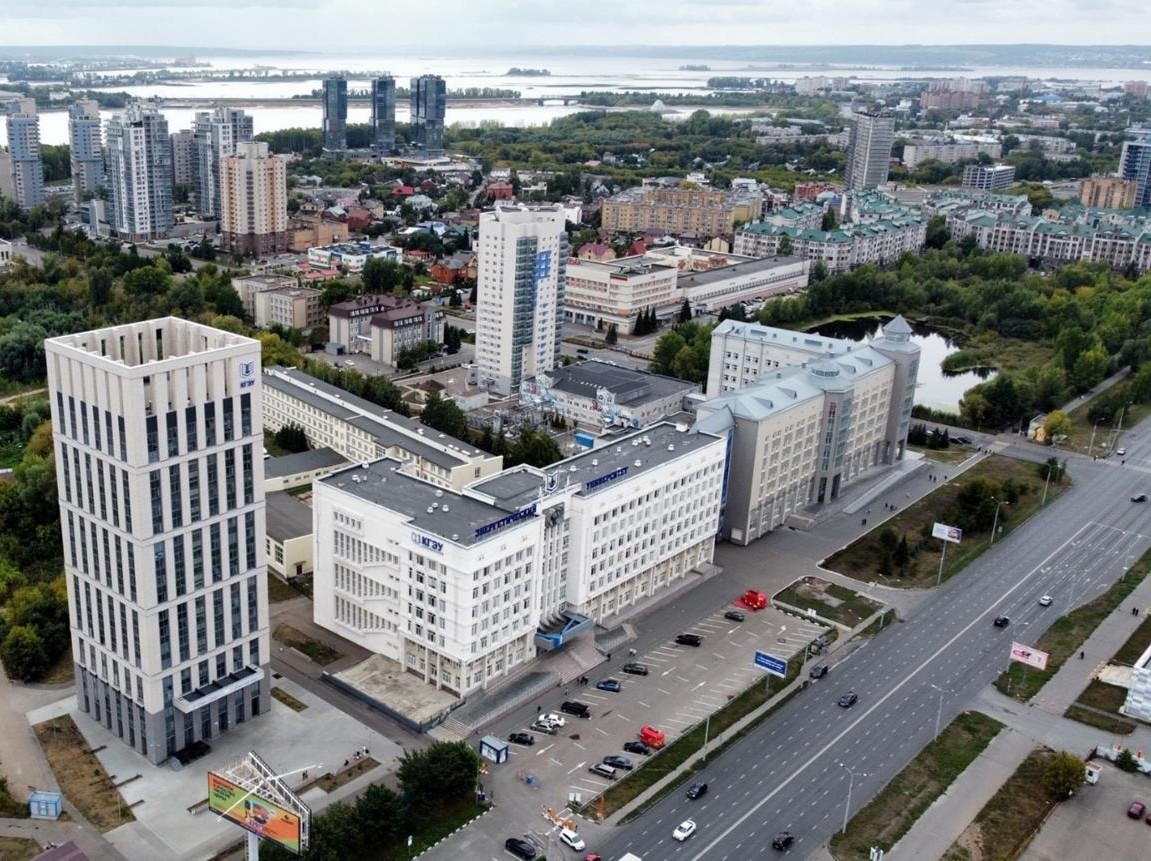 Точка Кипения
Инжиниринговый центр
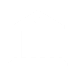 Актовый и спортивные залы

Коворкинги и зоны отдыха


В 2023/2024 учебном году  выполнен текущий и капитальный  ремонт учебных корпусов и  помещений университета на общую  сумму
106,29 млн.руб.
в том числе:

Текущий ремонт объектов КГЭУ на
сумму 25 947 416,0 руб.
Капитальный ремонт объектов
КГЭУ на сумму 80 342 431,51 руб.
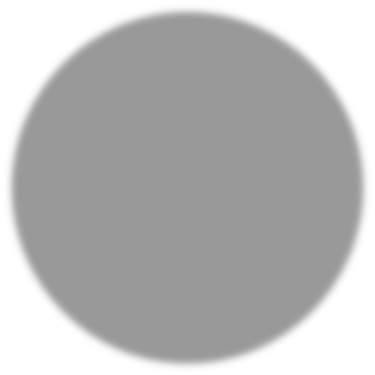 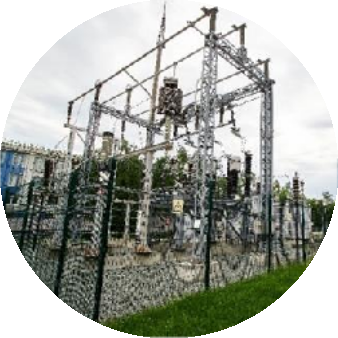 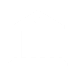 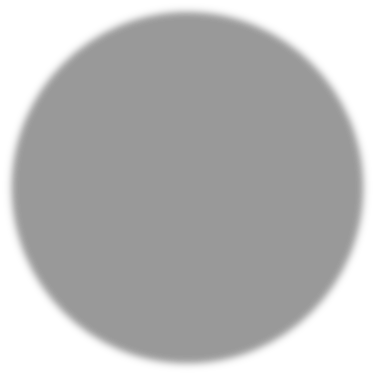 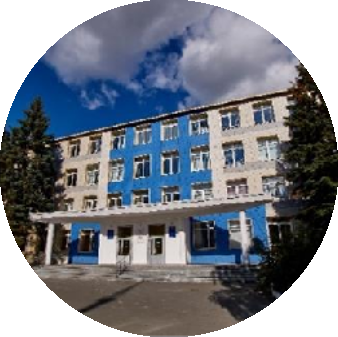 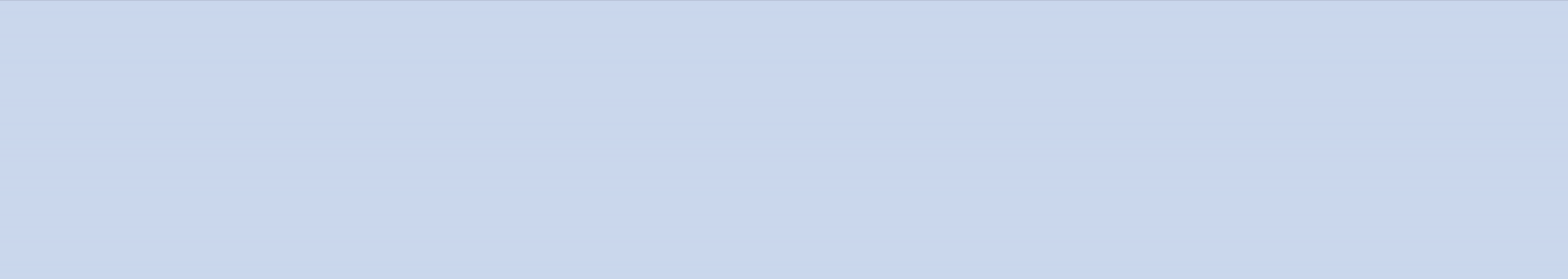 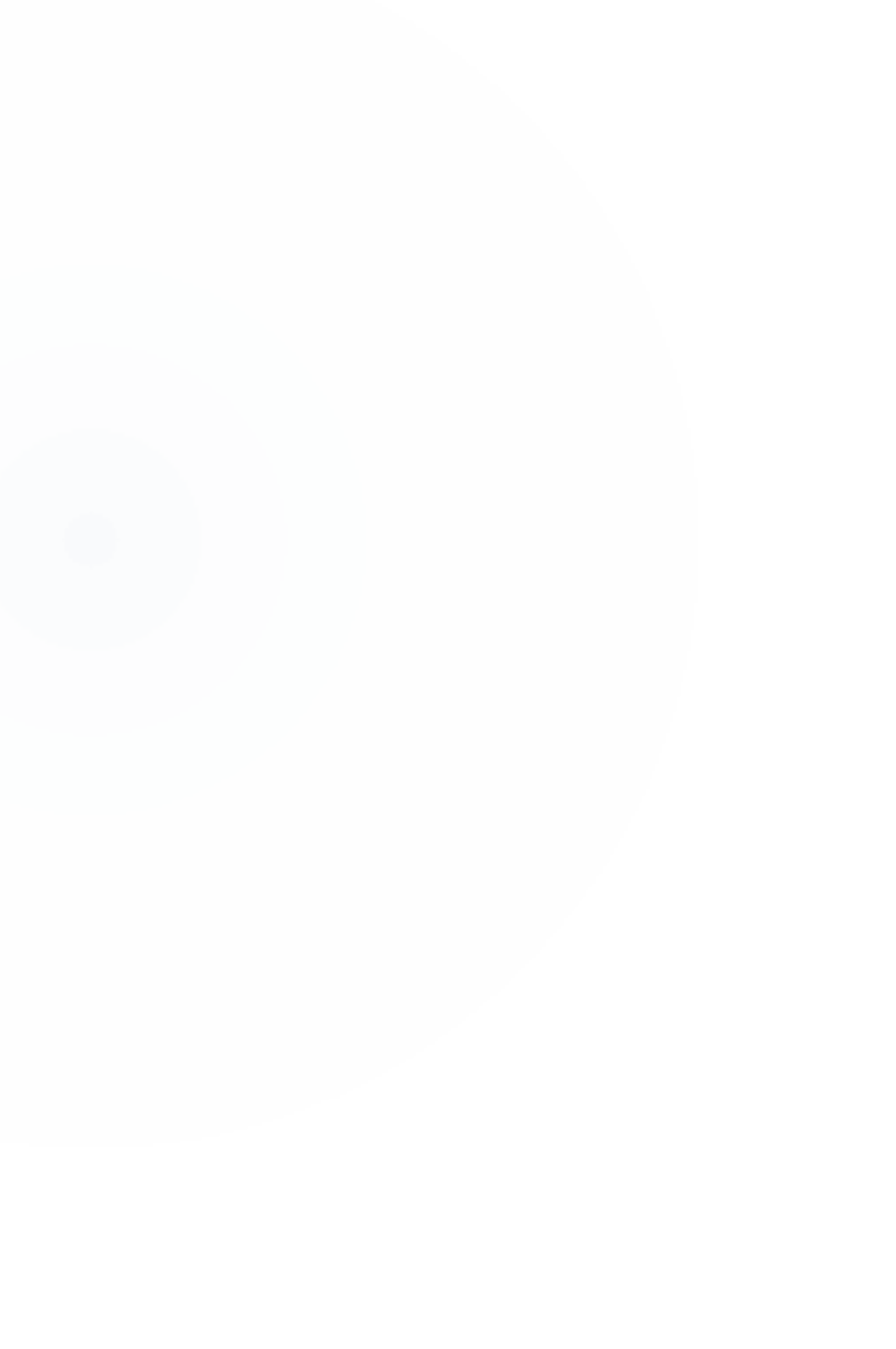 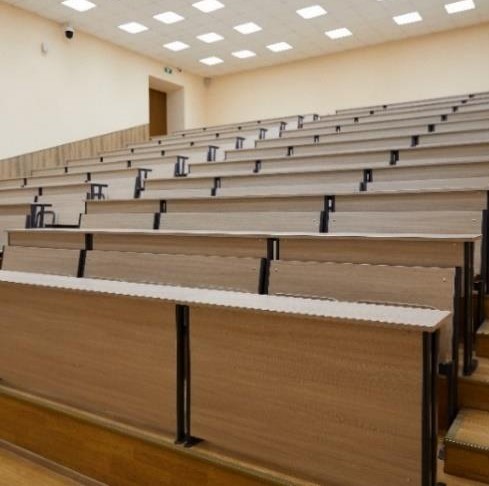 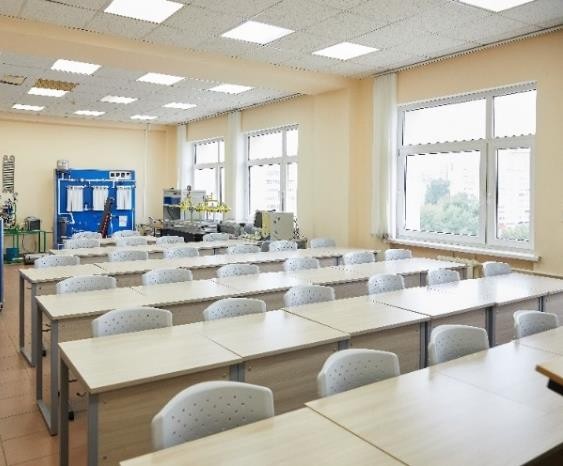 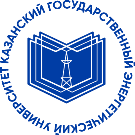 ИННОВАЦИОННАЯ  ИНФРАСТРУКТУРА
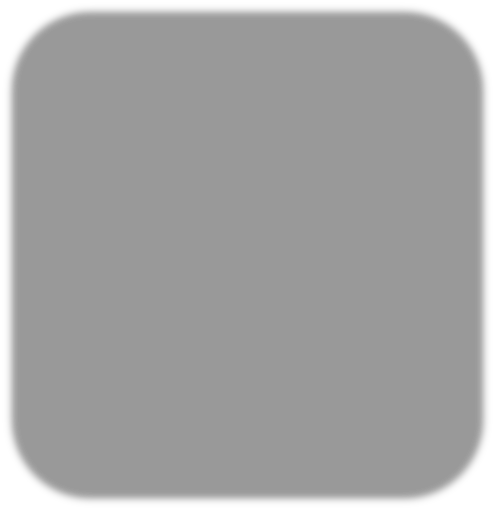 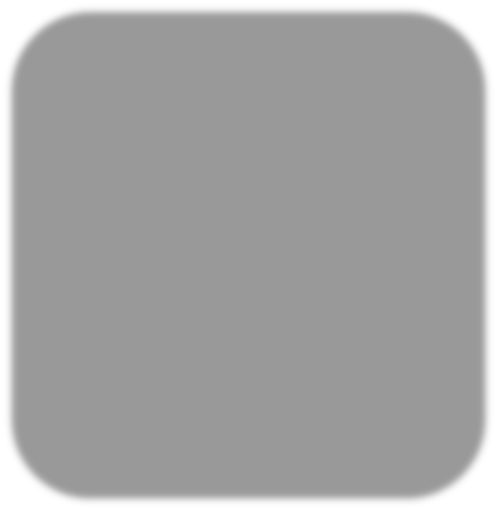 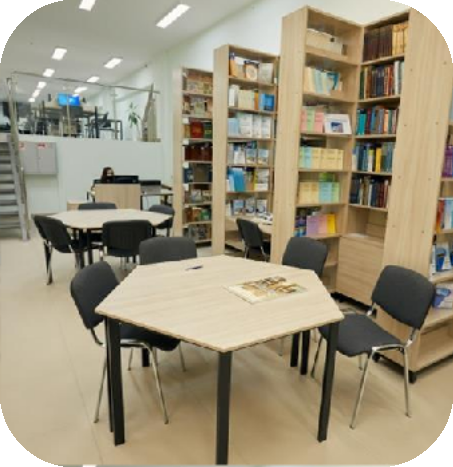 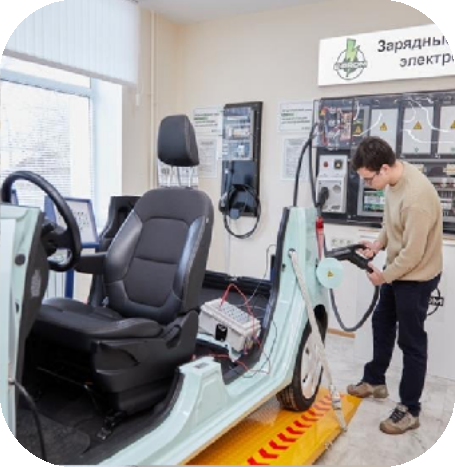 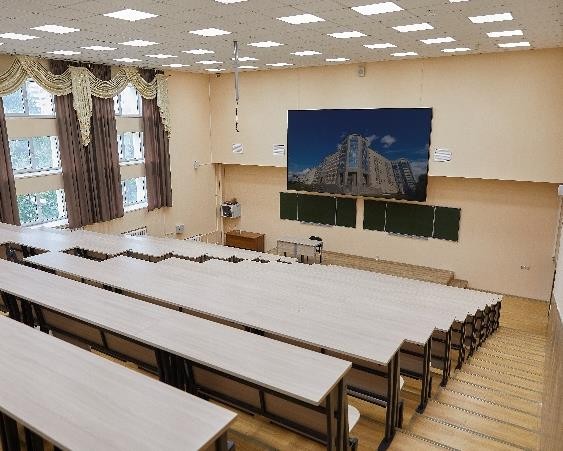 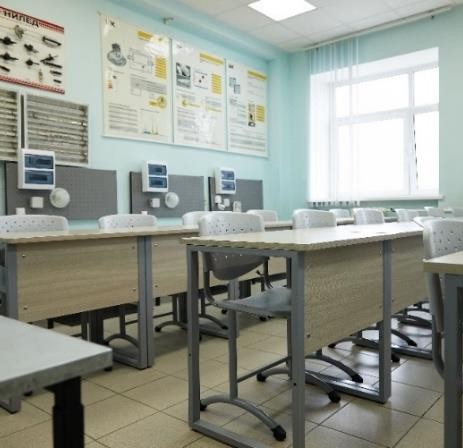 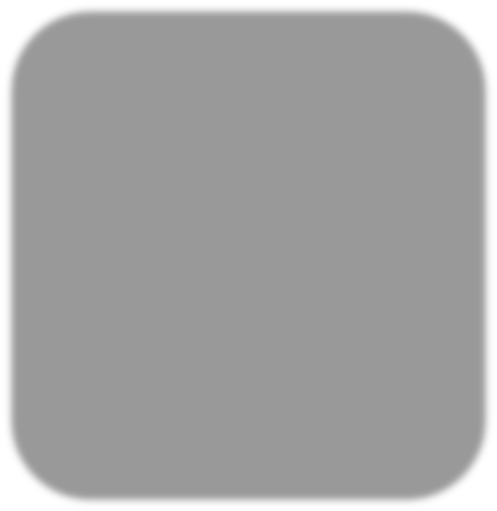 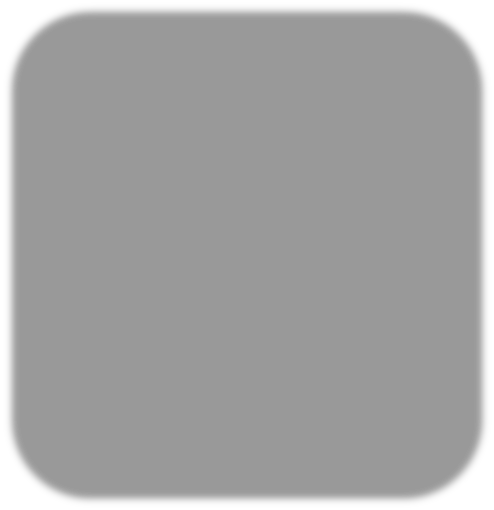 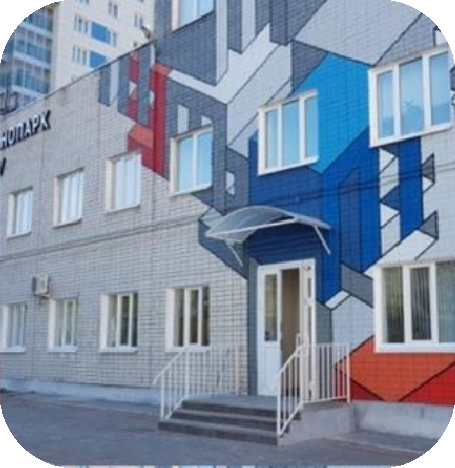 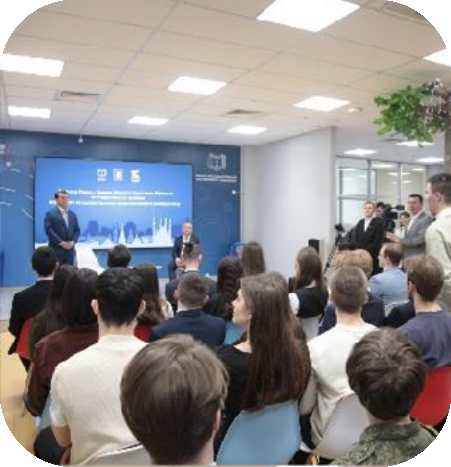 2023/2024 УЧЕБНЫЙ ГОД
Ремонт поточных аудиторий в корпусах «Д» и «В»
Капитальный ремонт творческой мастерской,  учебных и научных лабораторий.
Замена учебной мебели
Установка экранов и акустических систем в  поточных аудиториях
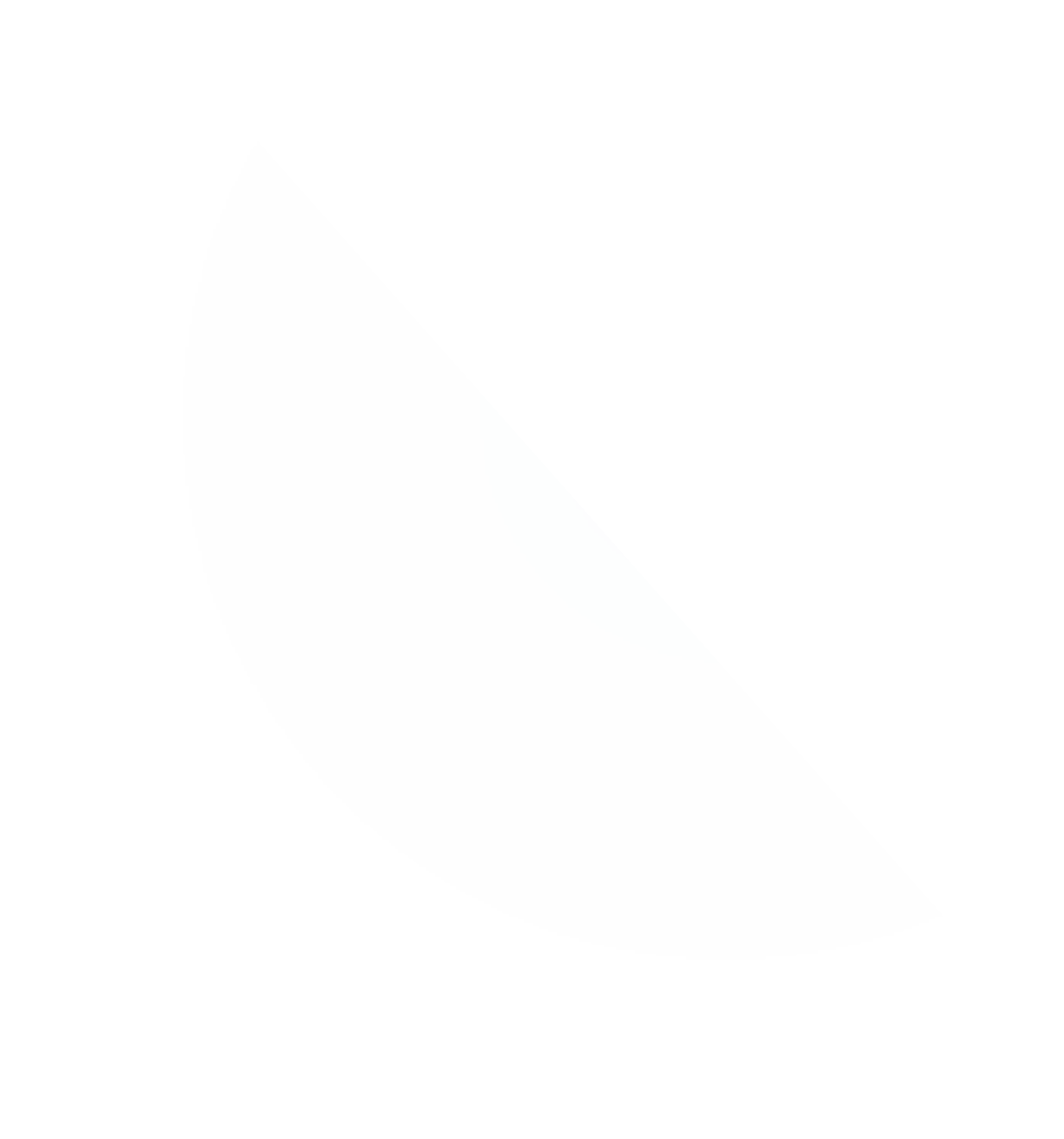 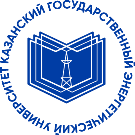 ОБЩЕЖИТИЯ  КГЭУ
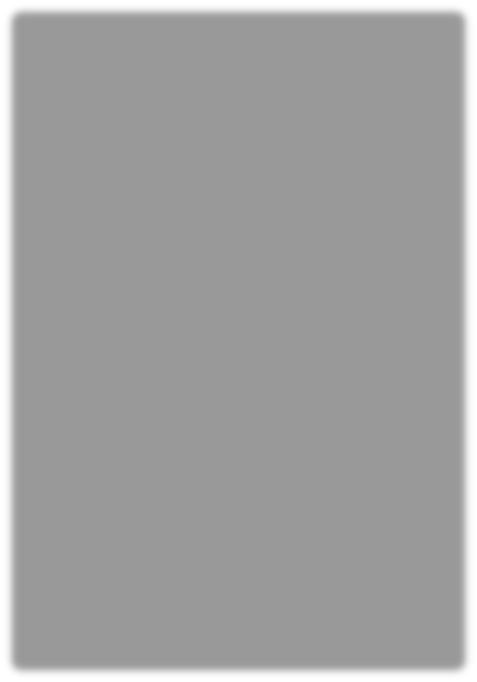 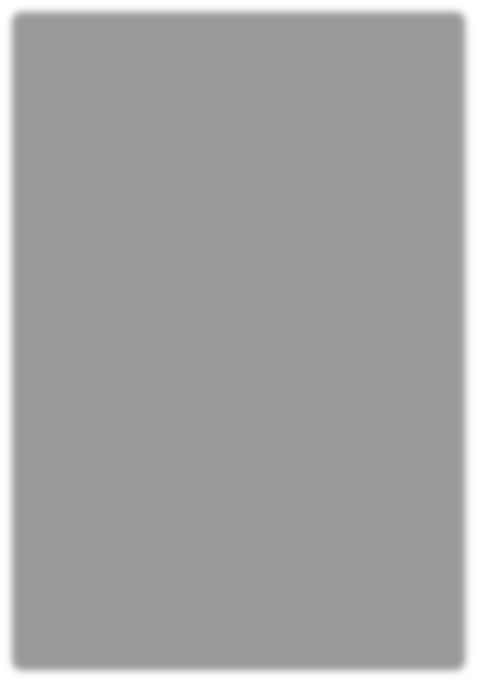 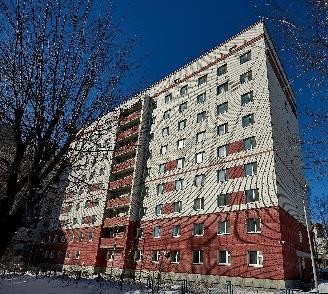 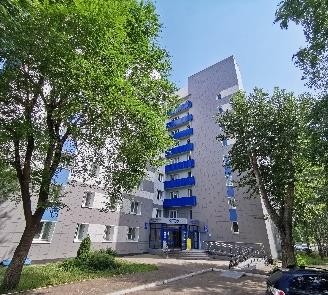 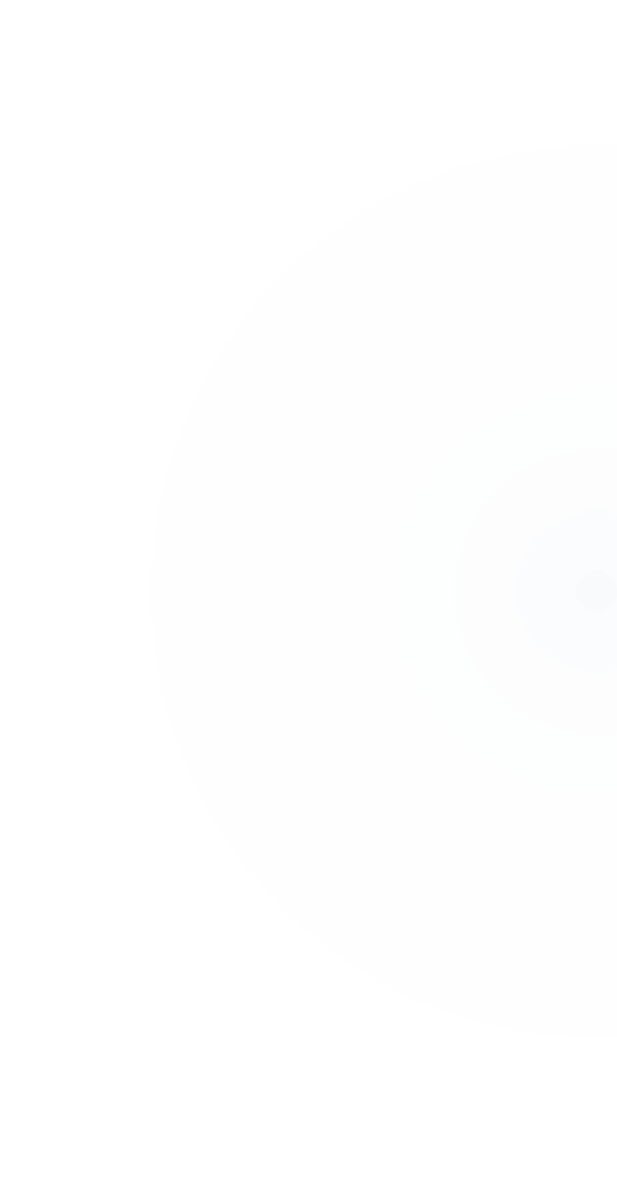 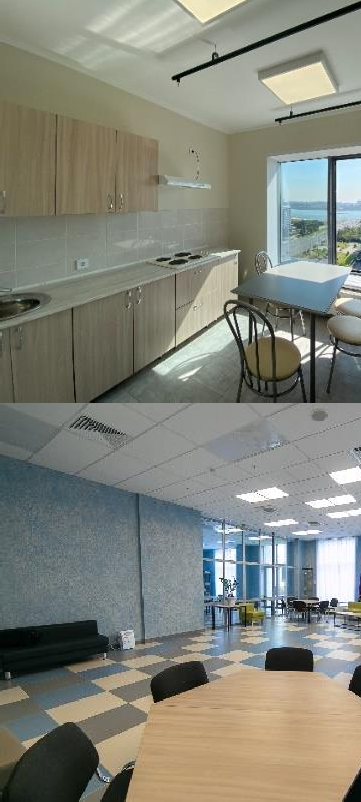 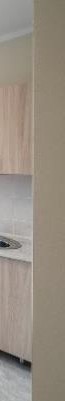 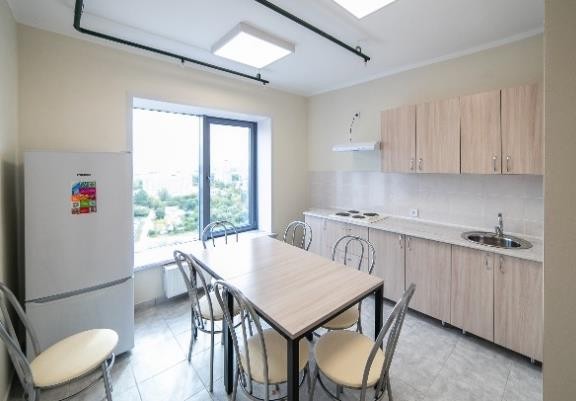 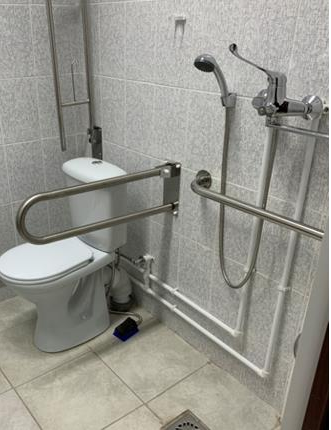 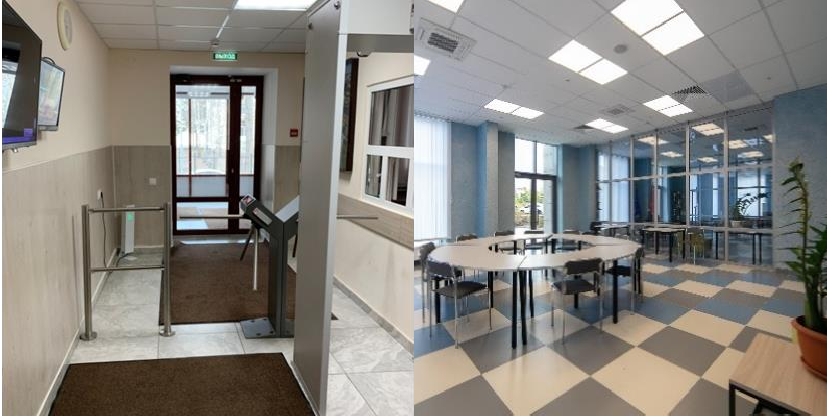 ОБЩЕЖИТИЕ №2
9-этажное (440 мест)  Построено в 2010 г.
Кап. ремонт в 2023 г.
ОБЩЕЖИТИЕ №1
9-этажное (639 мест)  Построено в 1982 г.  Кап. ремонт в 2021 г.
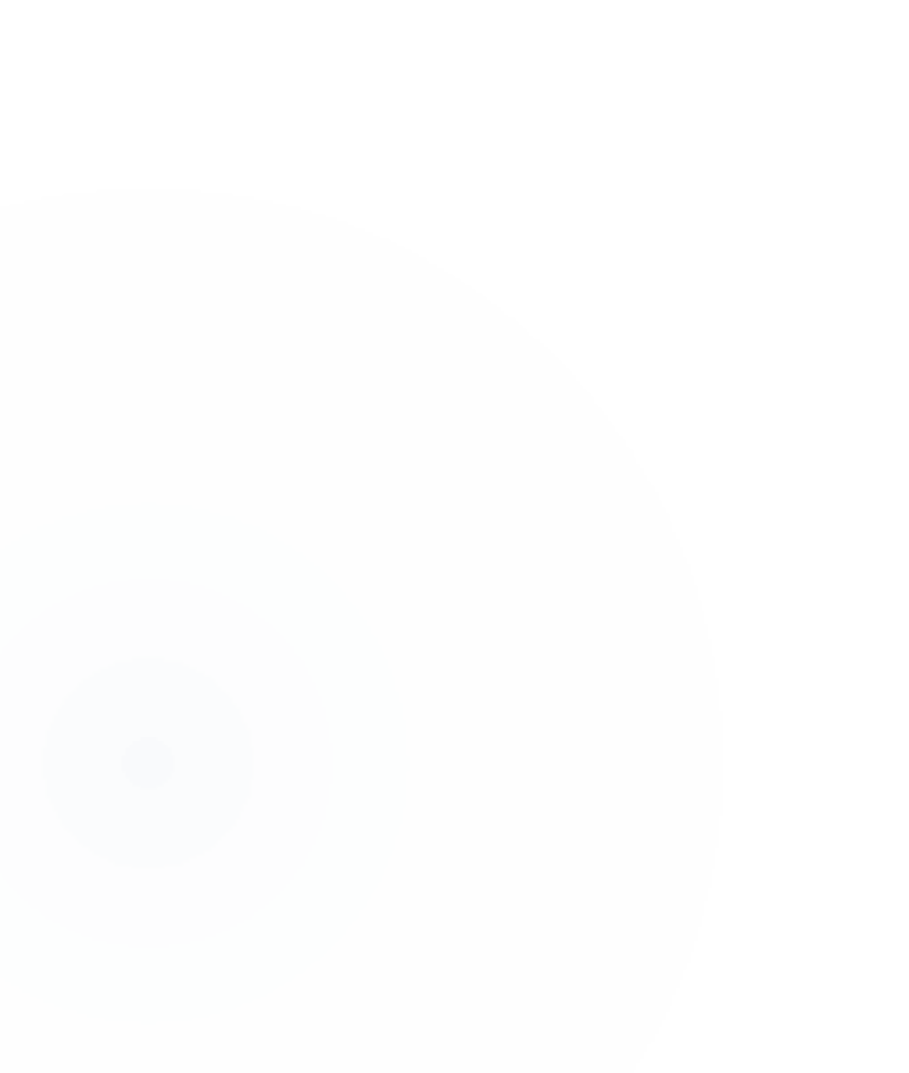 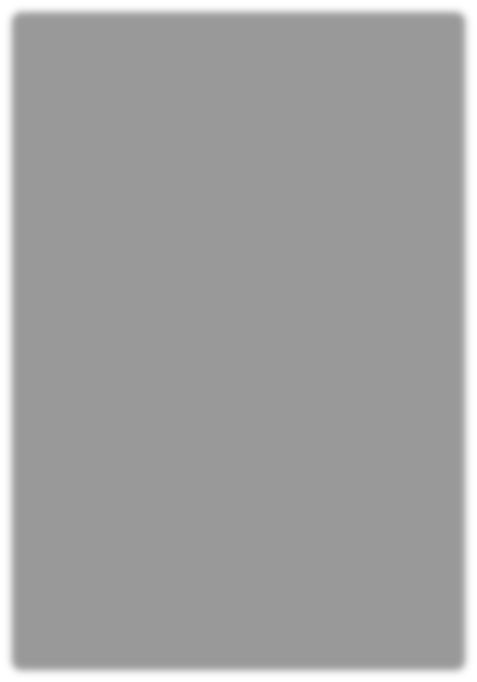 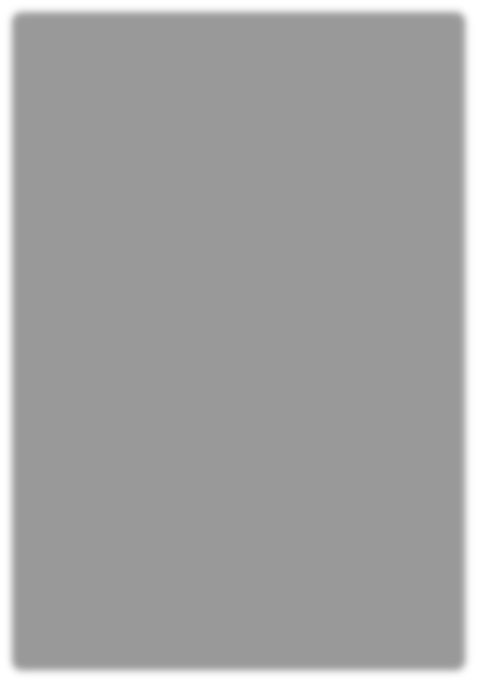 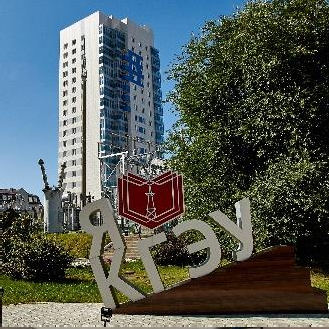 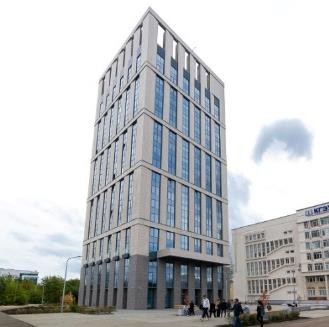 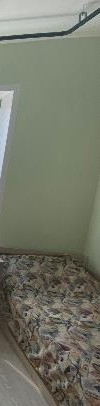 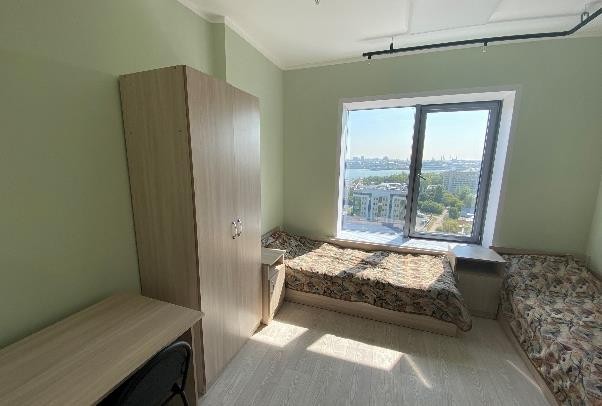 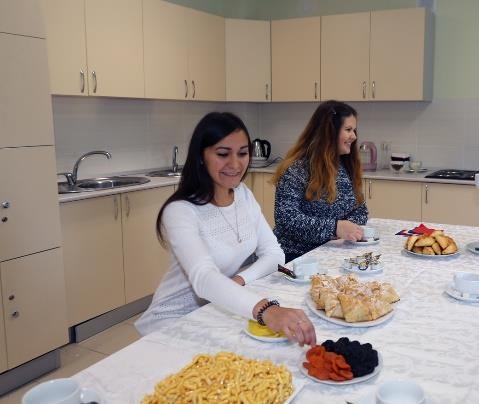 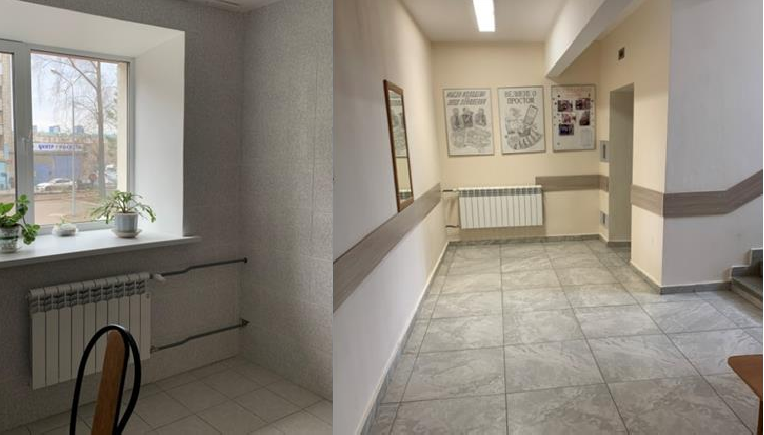 ОБЩЕЖИТИЕ №3
ОБЩЕЖИТИЕ №4
19-этажное (792 мест)  Построено в 2015 г.
21-этажное (551 мест)  Построено в 2021 г.
Итого: 2422 мест
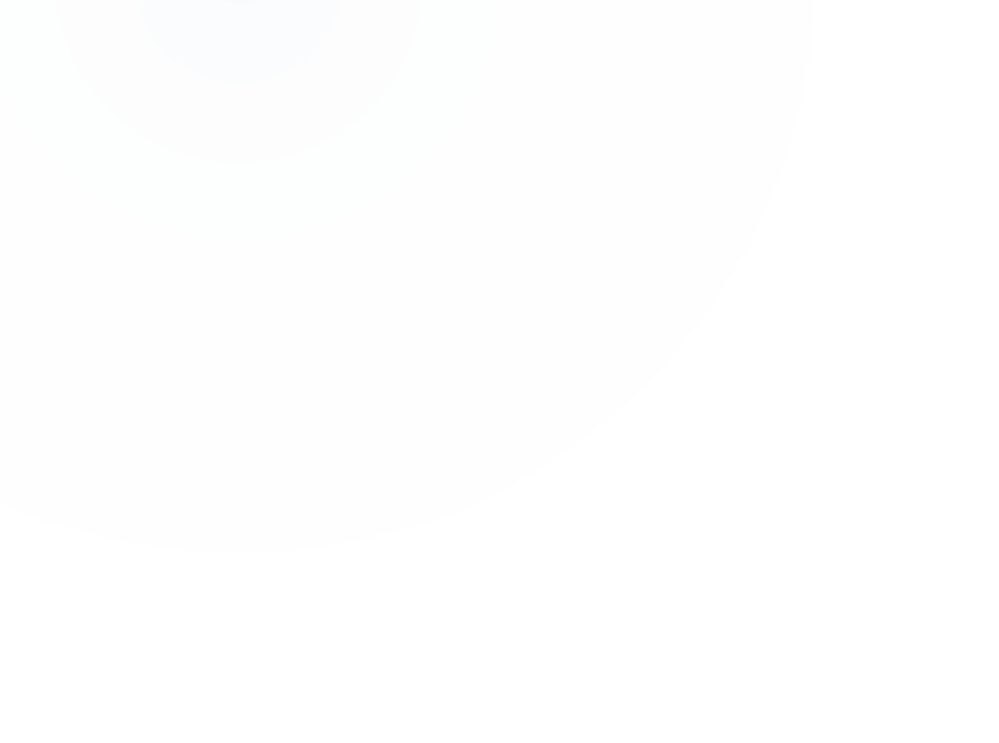 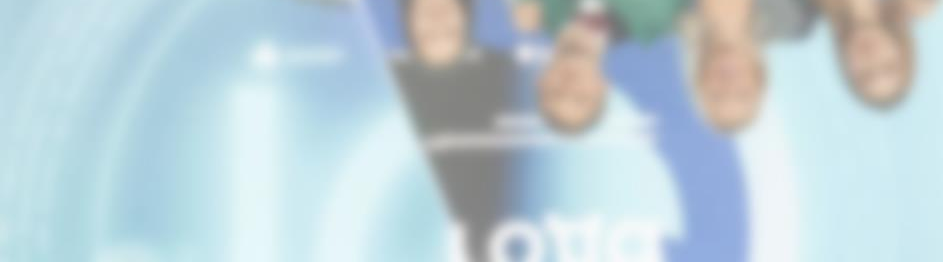 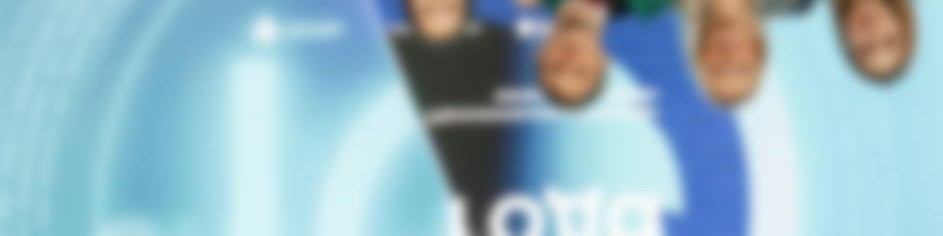 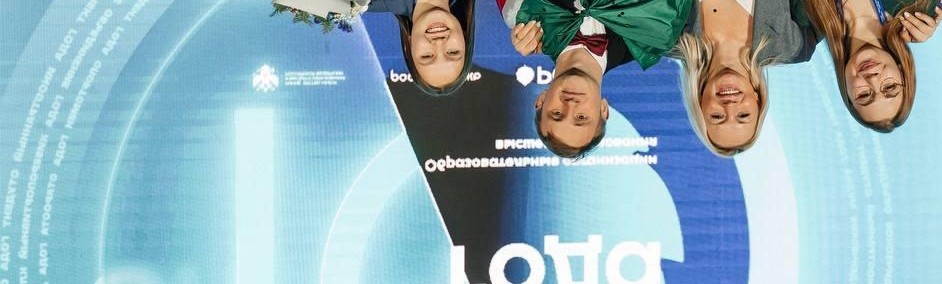 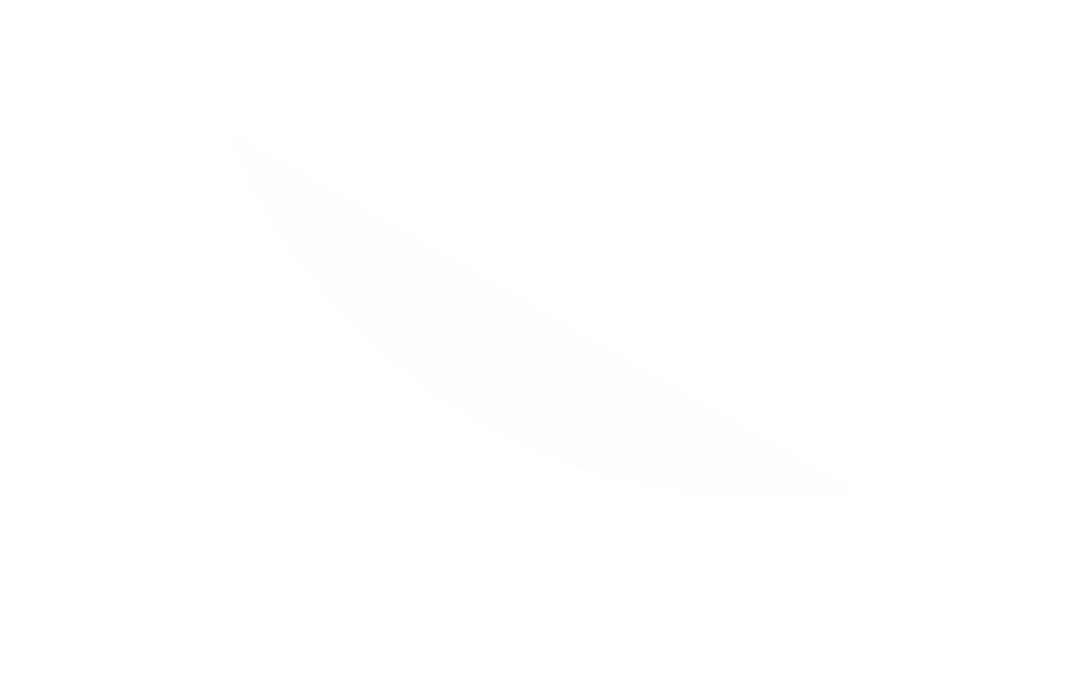 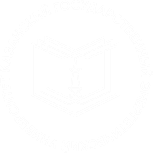 МОЛОДЕЖНАЯ  ПОЛИТИКА
Реализуется по 7 направлениям
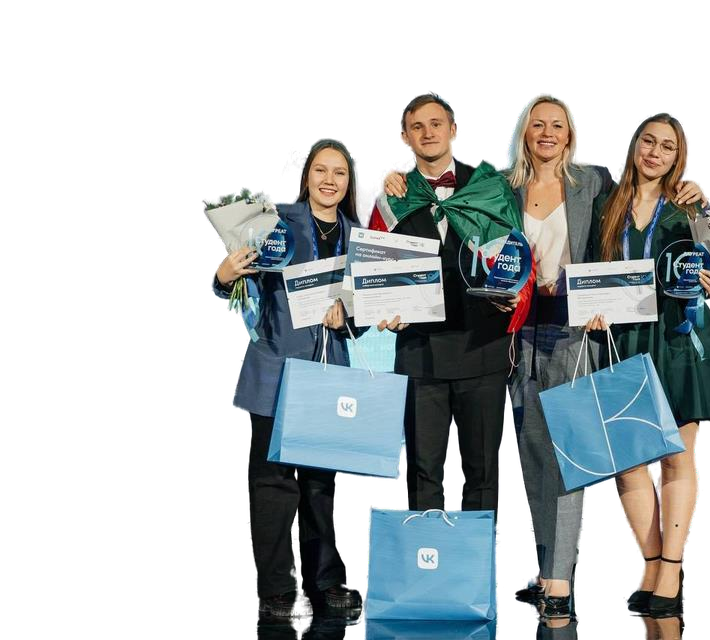 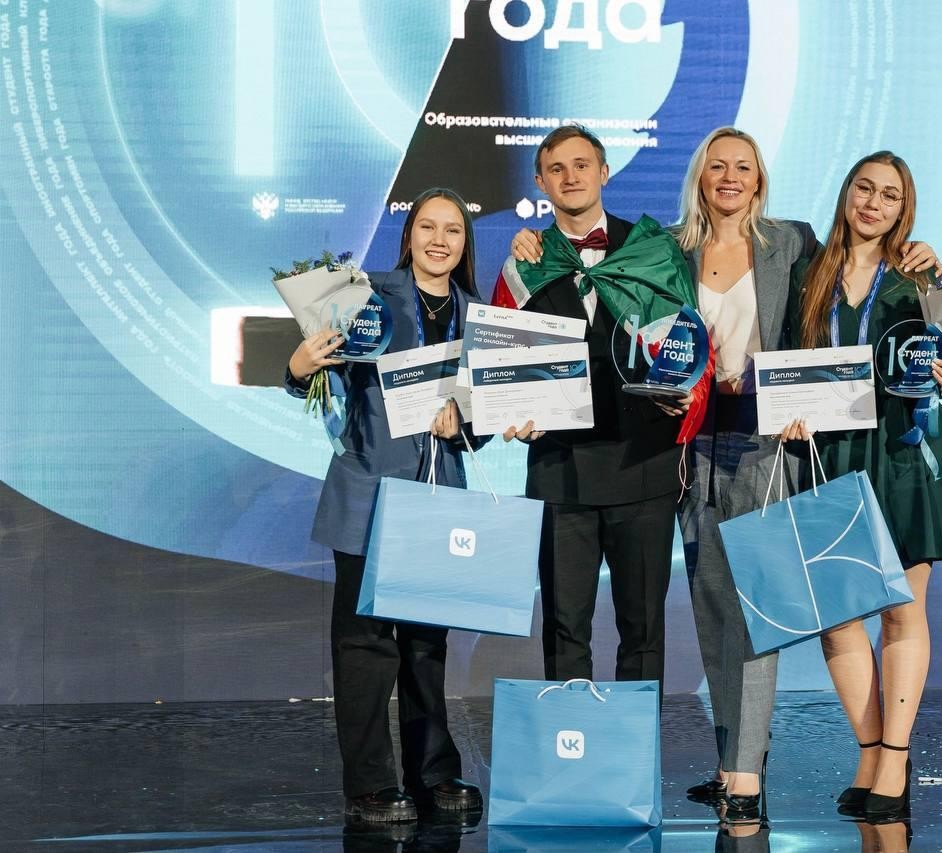 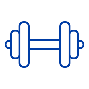 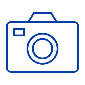 Студенческое  медиа
Студенческий спорт, физкультура и ЗОЖ
Студент года России 2023 в номинации «Спортсмен года»
Студент года РТ - 2023
Культура, искусство
и творчество
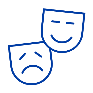 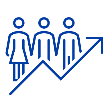 Карьера, трудоустройство и
студенческие отряды
Штаб Студенческих отрядов КГЭУ – 1 в России
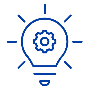 Наука и инновации
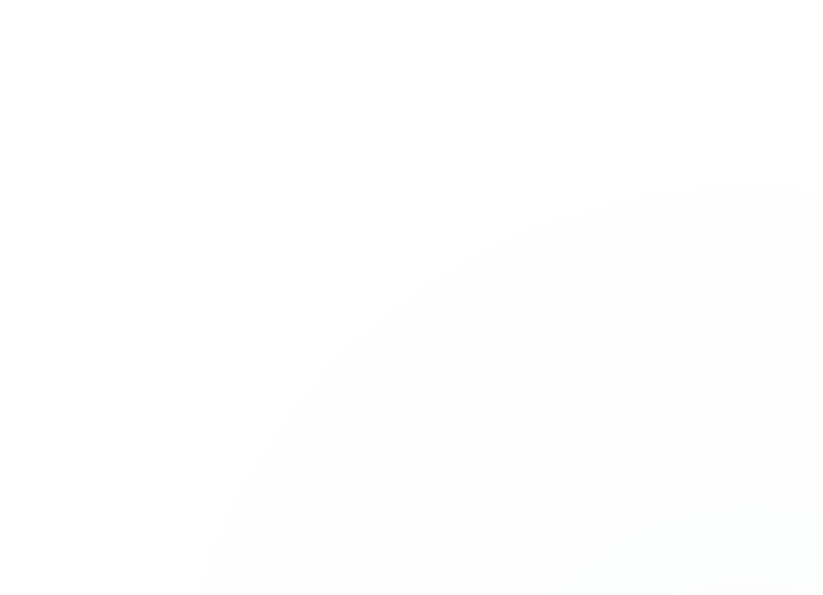 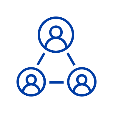 Студенческое самоуправление,
клубное движение и волонтерство
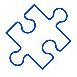 Предпринимательство
Лучший волонтерский центр
Лидер по сдачи крови и плазмы в РТ
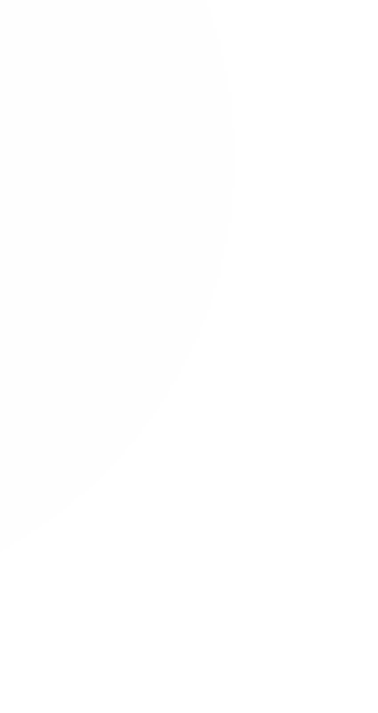 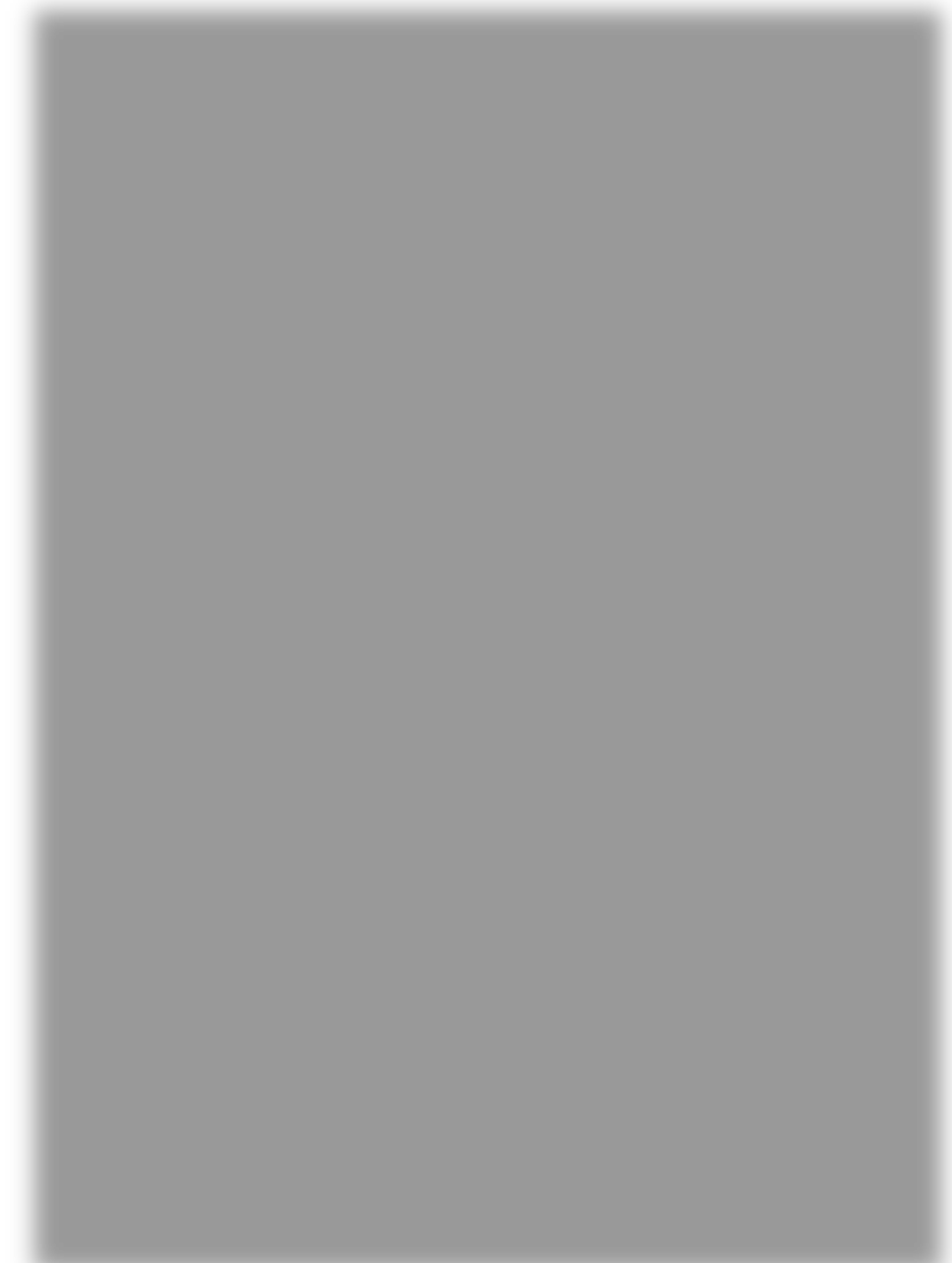 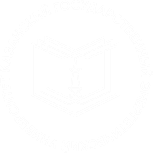 ПАРТНЕРЫ
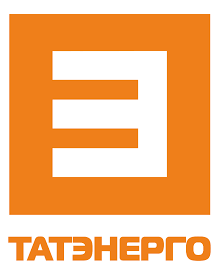 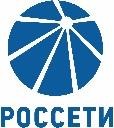 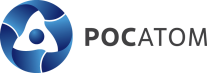 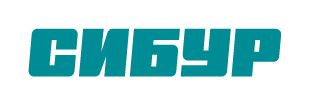 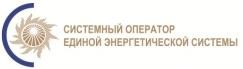 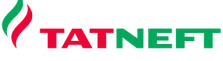 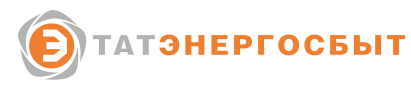 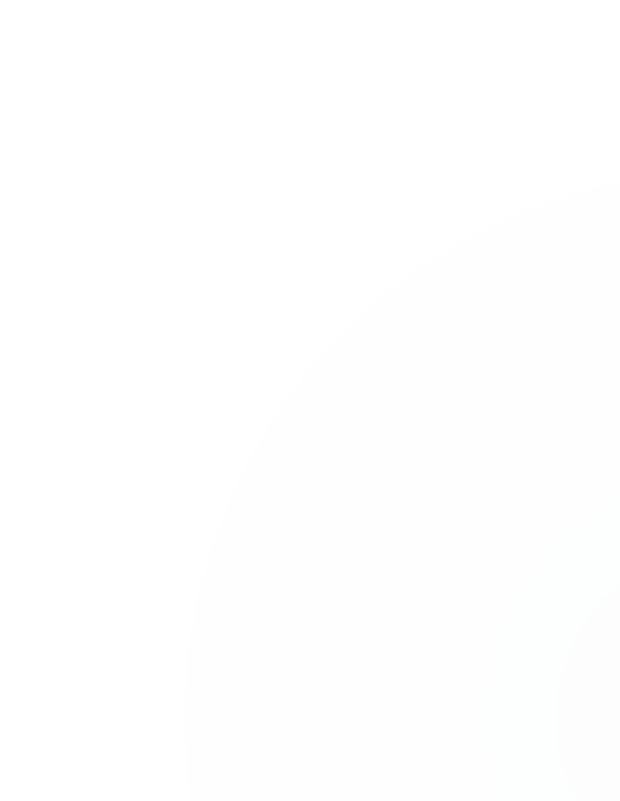 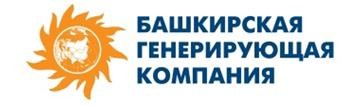 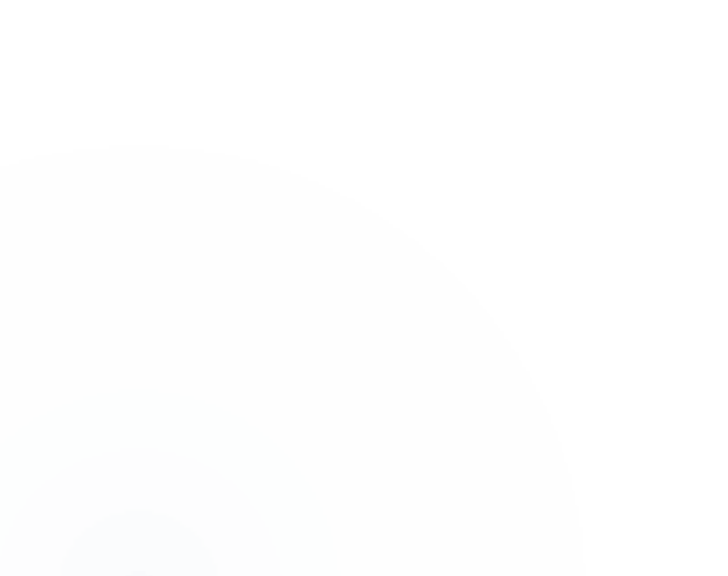 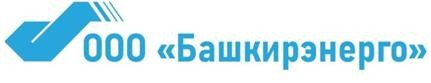 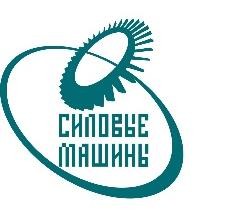 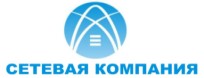 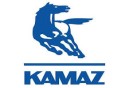 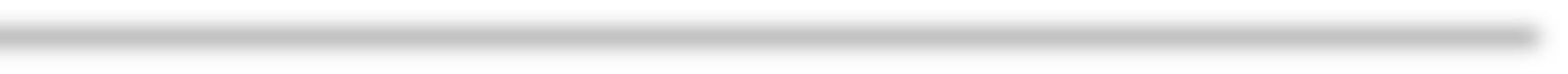 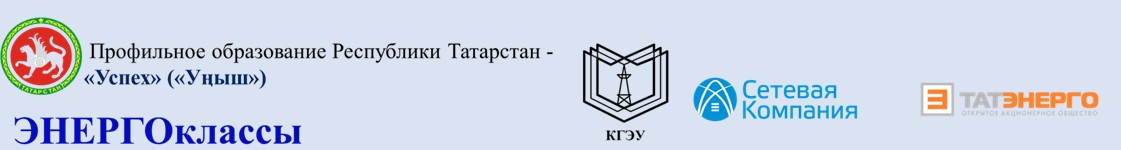 Программа «ЭНЕРГОкласса»
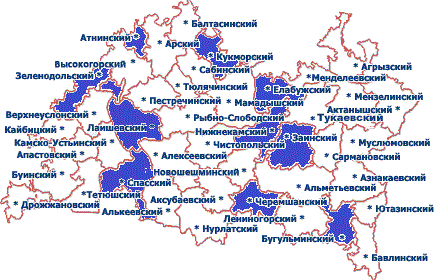 Углубленное изучение предметов (102 ак.часа в год):
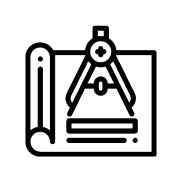 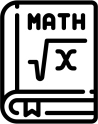 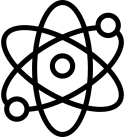 «Математика»
«Физика»
«Инженерная
графика»
Рабочая профессия 144 (ак.часа в год):
«Электромонтажник по освещению и  осветительным	сетям 2 разряда»
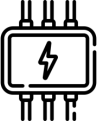 ПЛАН 2024/2025 уч. год
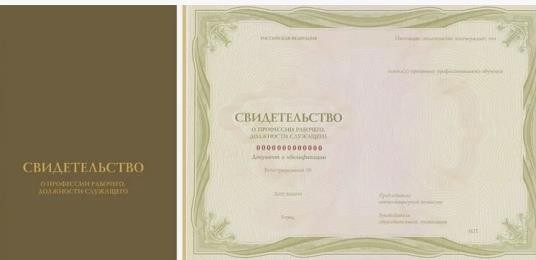 18	муниципалитетов
30	школ
485	школьников в «Энергоклассах»
100% охват рабочей профессией
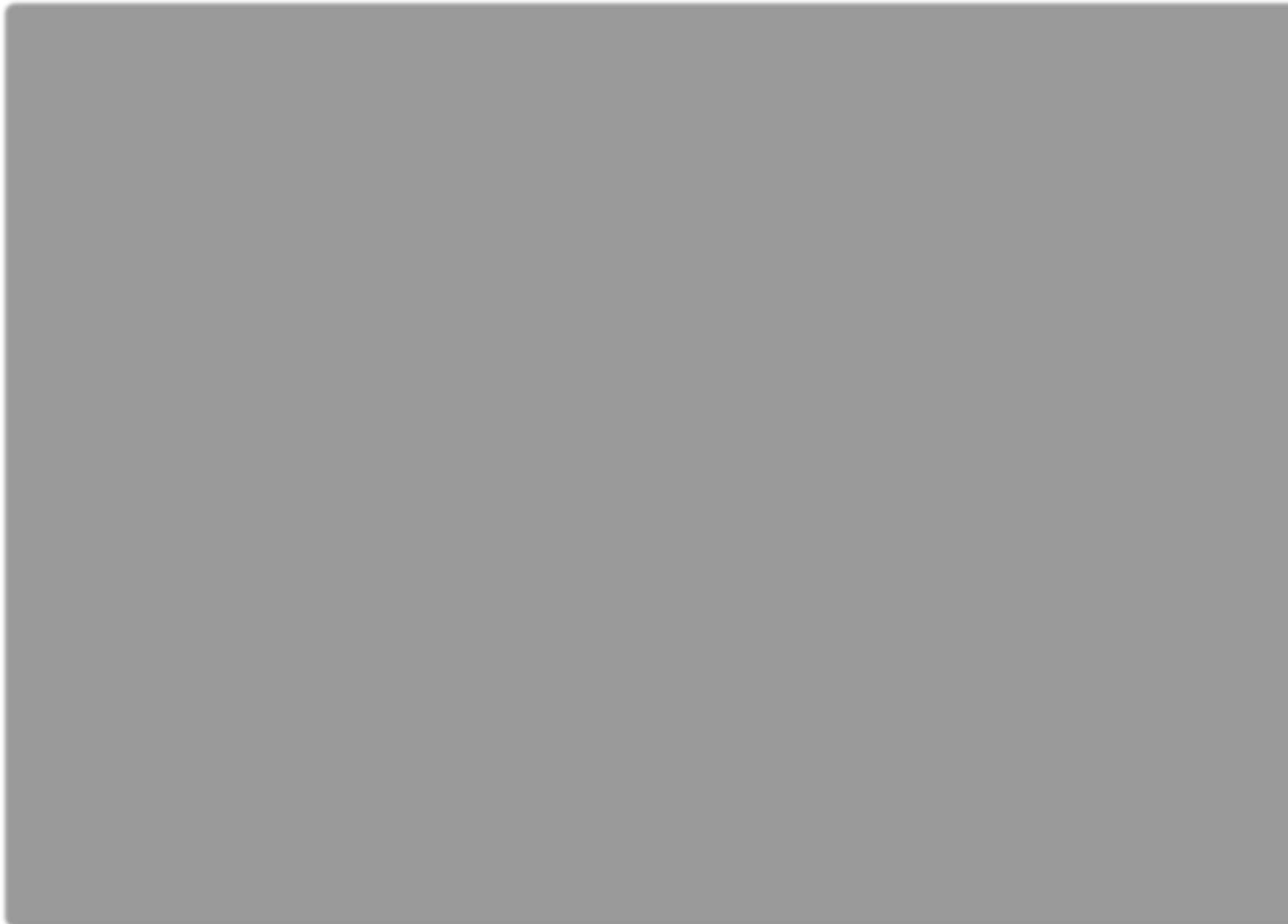 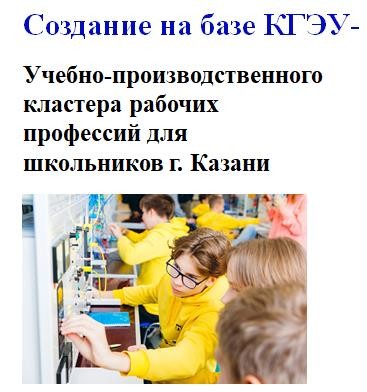 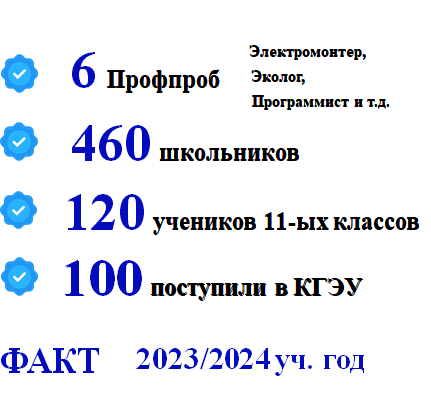 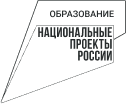 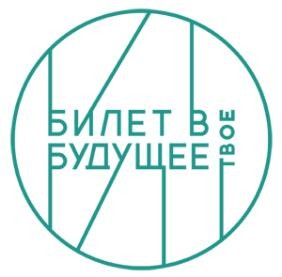 ПРОФПРОБЫ – шаг к будущей  профессии
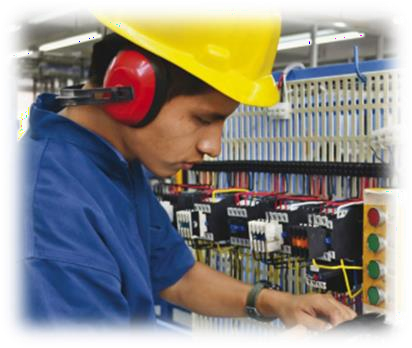 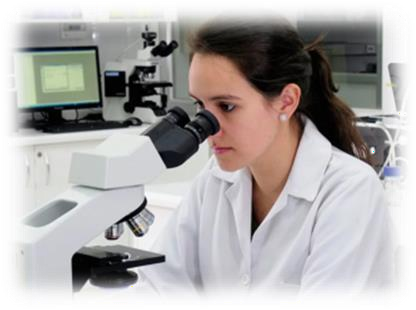 Специалист по локальным системам электроснабжения
Инженер-энергетик
Автоматизация технологических процессов и производств
Инженер информационно-измерительных систем
BIM-проектировщик (по системам электроснабжения)
Проектировщик электронакопителей
Специалист по информационной безопасности
Релейная защита и автоматизация  электроэнергетических систем
Лаборант -эколог
Сити-фермер (рыбовод)
Специалист по мехатронике и робототехнике
Предприниматель малого бизнеса
12 часов погружения в профессию
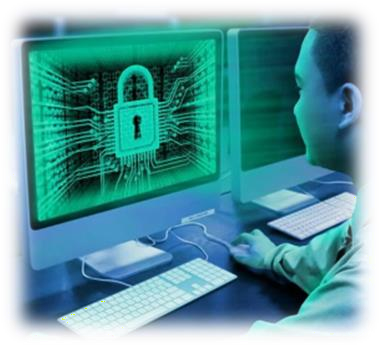 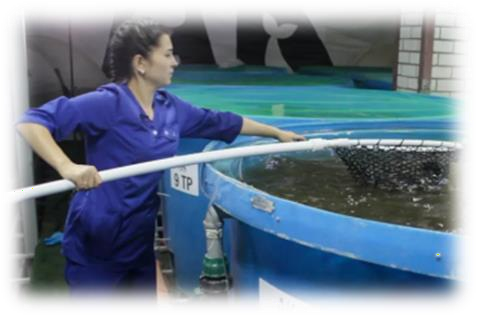 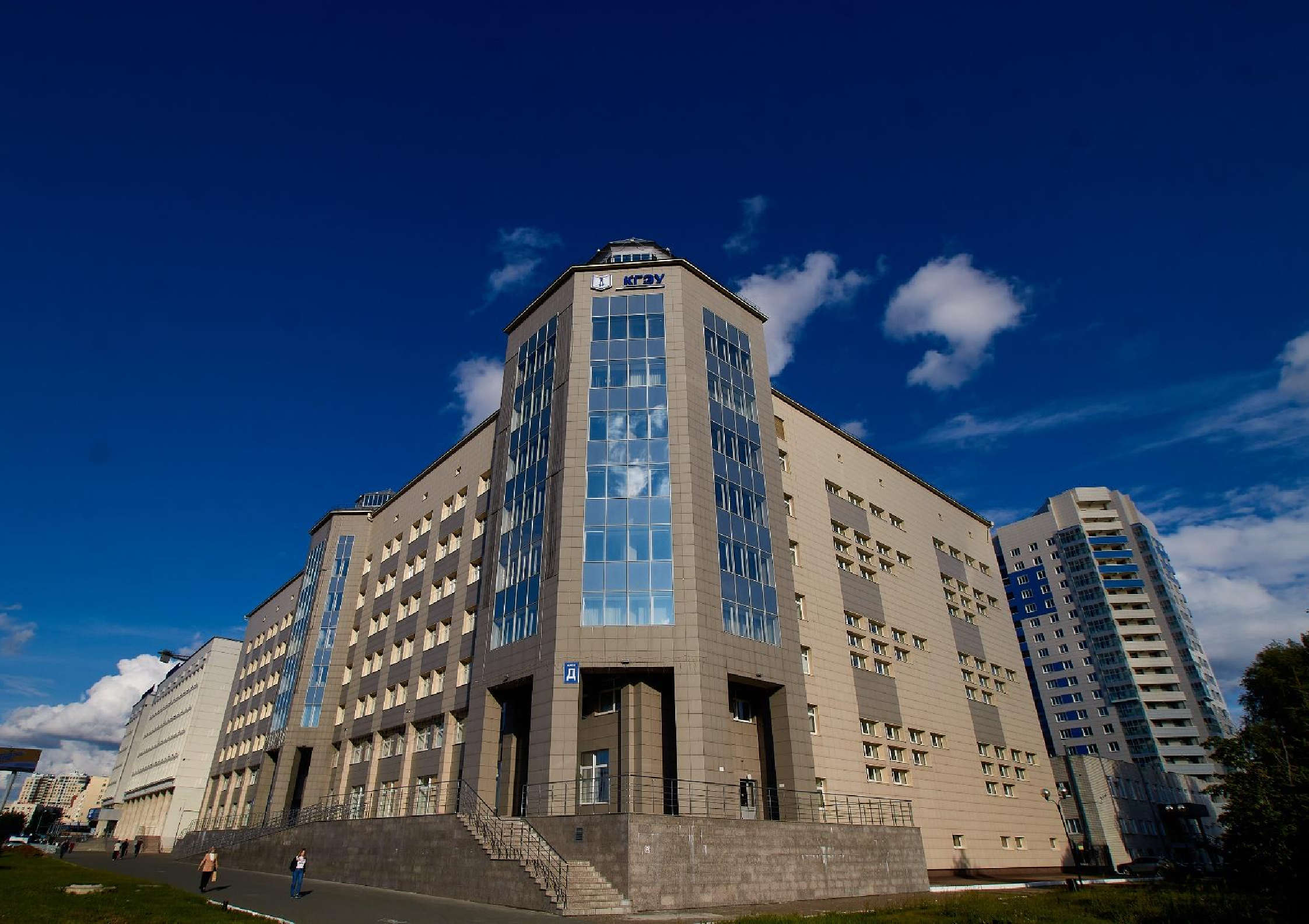 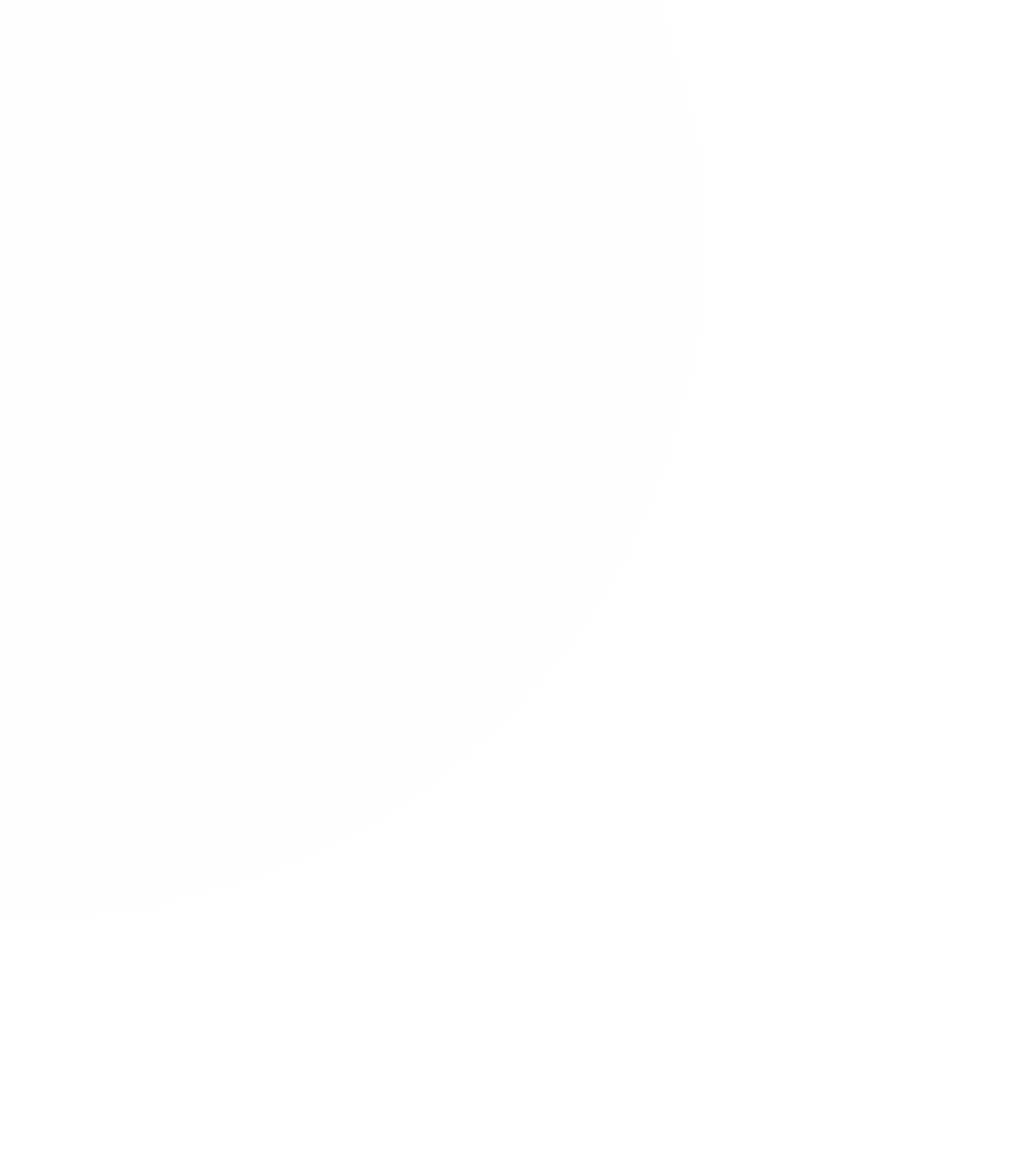 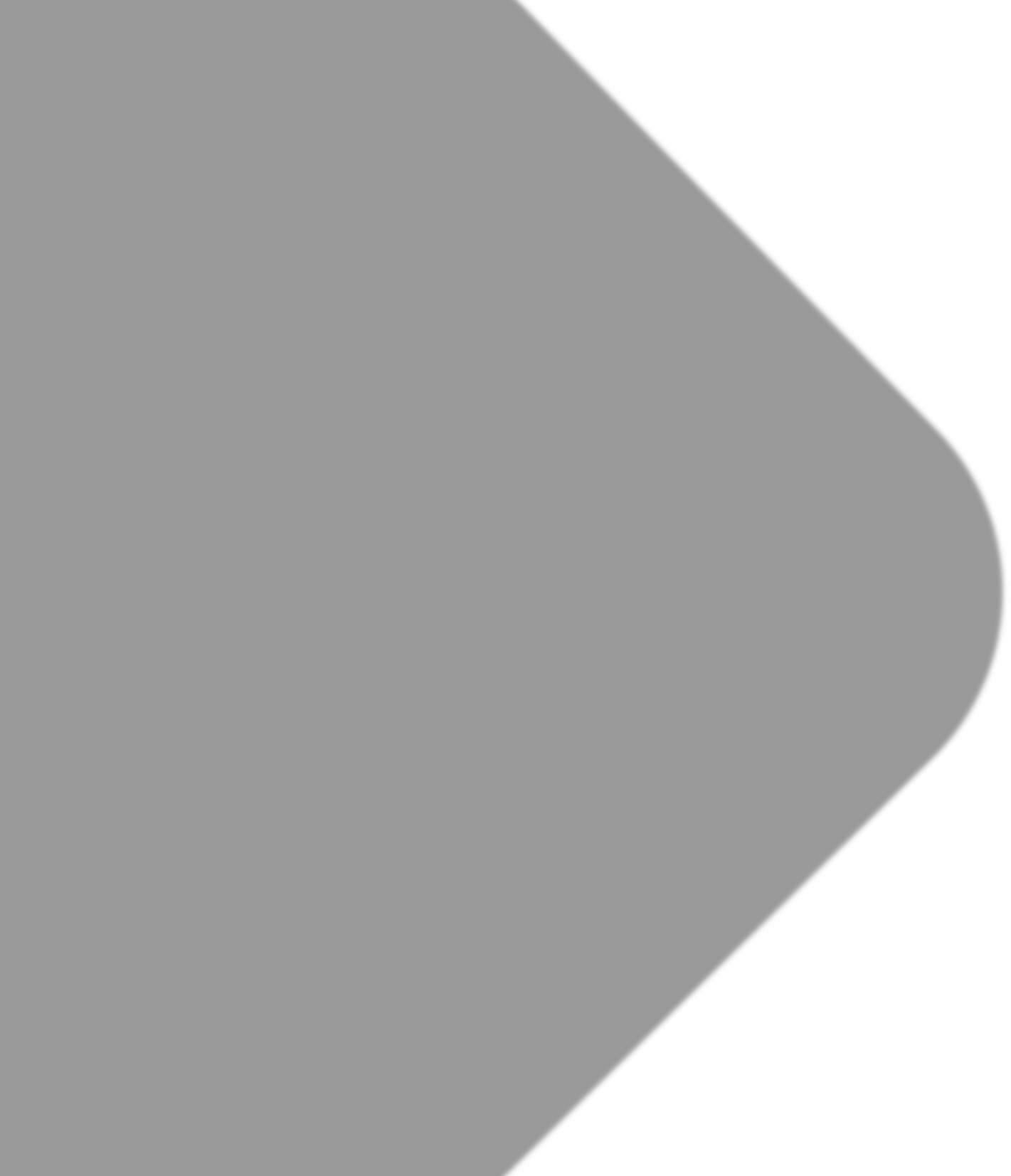 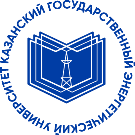 КОНТАКТЫ
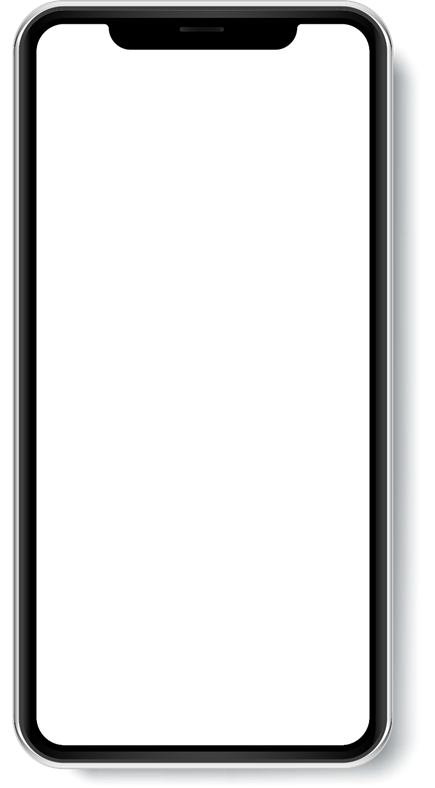 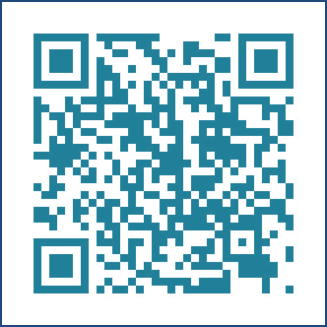 420066, г. Казань,
ул. Красносельская, 51


8(843) 519-42-42
kgeu@kgeu.ru  kgeu.ru
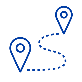 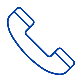 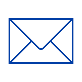 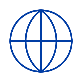